History and Physical ExamIn Ophthalmic Disease
Heidrun Gollogly, M.D.
Children's Surgical Centre
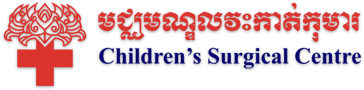 No disclosures
The art of history taking
“Listen to your patient, they are telling you the diagnosis”
History as foundation for rapport with patient, diagnosis and management
Focused history
Confirmatory exam
Ancillary testing

> Diagnosis and management
“As we have become more and more dependent upon the laboratory and special investigations in making our diagnosis, we have gradually lost that faculty of clinical observation which enabled these early clinicians to make an accurate diagnosis in the more common diseases almost with a glance at the patient.” - Dr. Will Mayo
“Thus the specialist’s practice exacts wider knowledge of the body in health and disease; he must be able to examine the entire body…”- Dr. Charlie Mayo
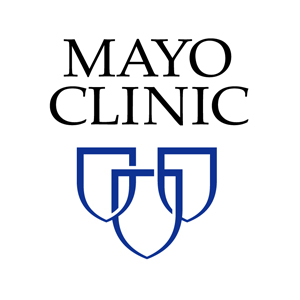 28 year old woman with eye irritation
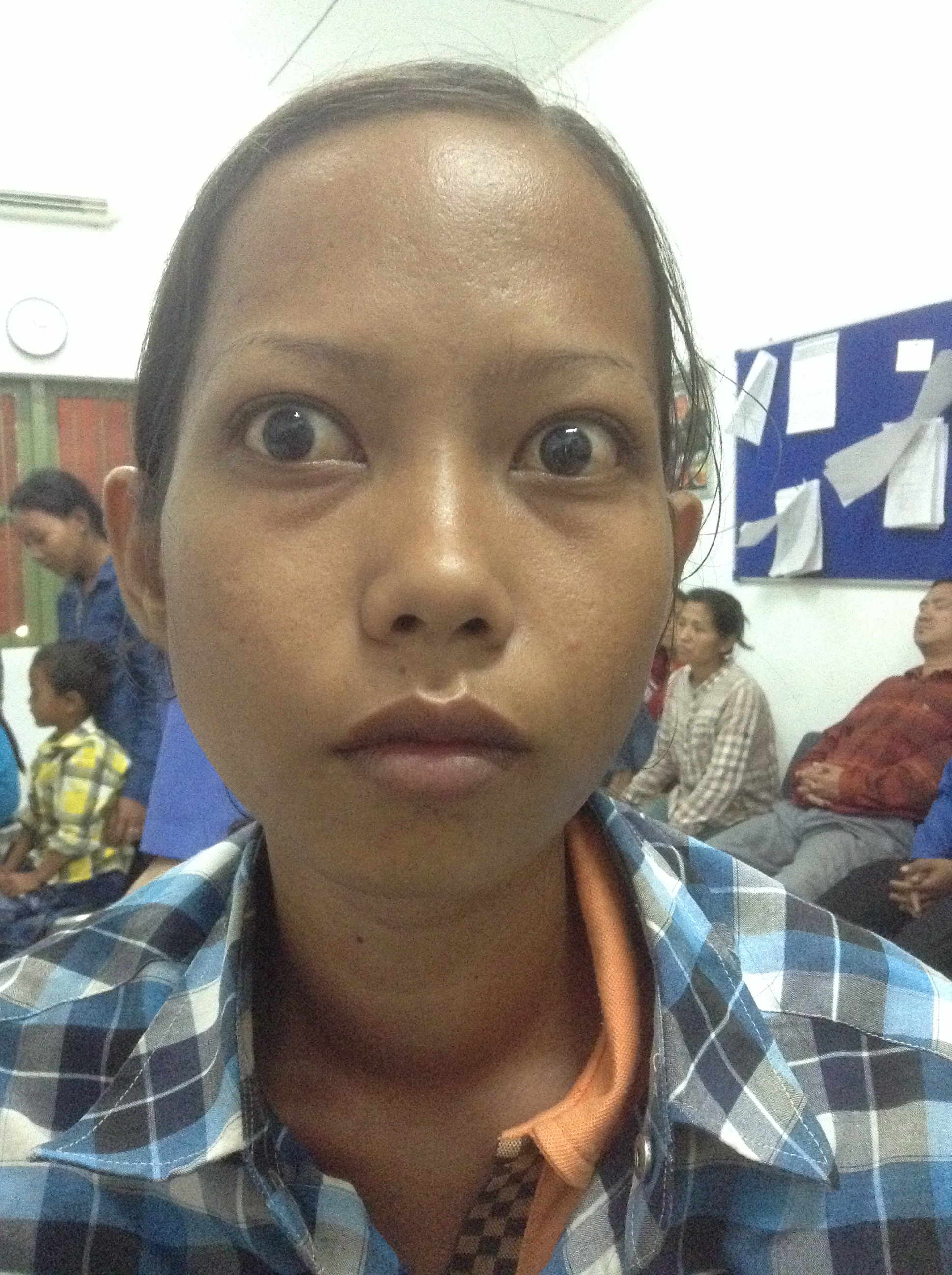 History
Chief Complaint
History of Present Illness (HPI) 
Ocular history
Medical history
Current medications
Current allergies
Family/social history
Review of systems
- eye irritation x2 wks
- negative
- negative
- none
- none
- none
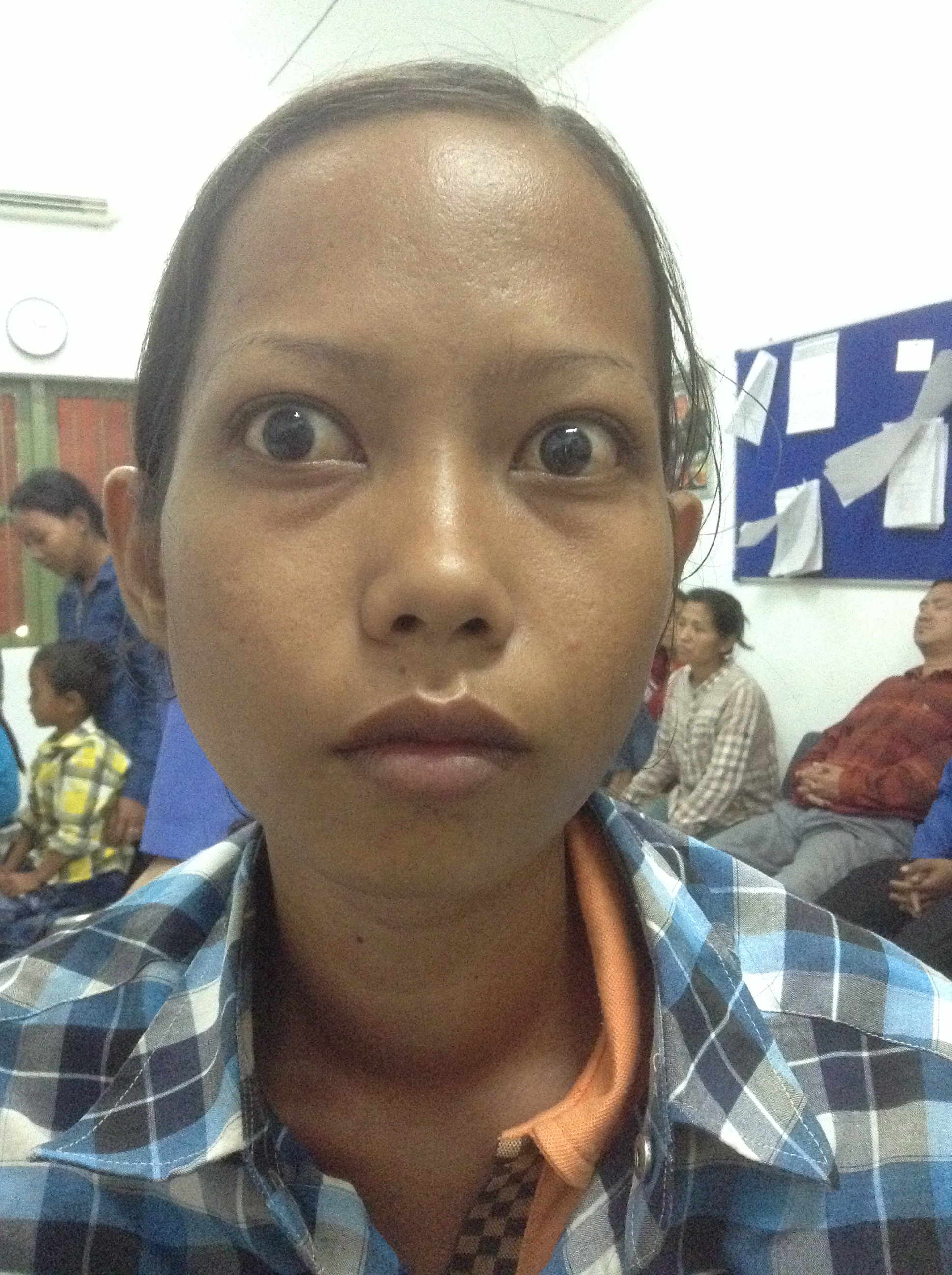 Blurred vision
Light sensitivity
Mild eye pain

Palpitations
Diarrhea
Moist palms
Hand trembles
Swelling of neck
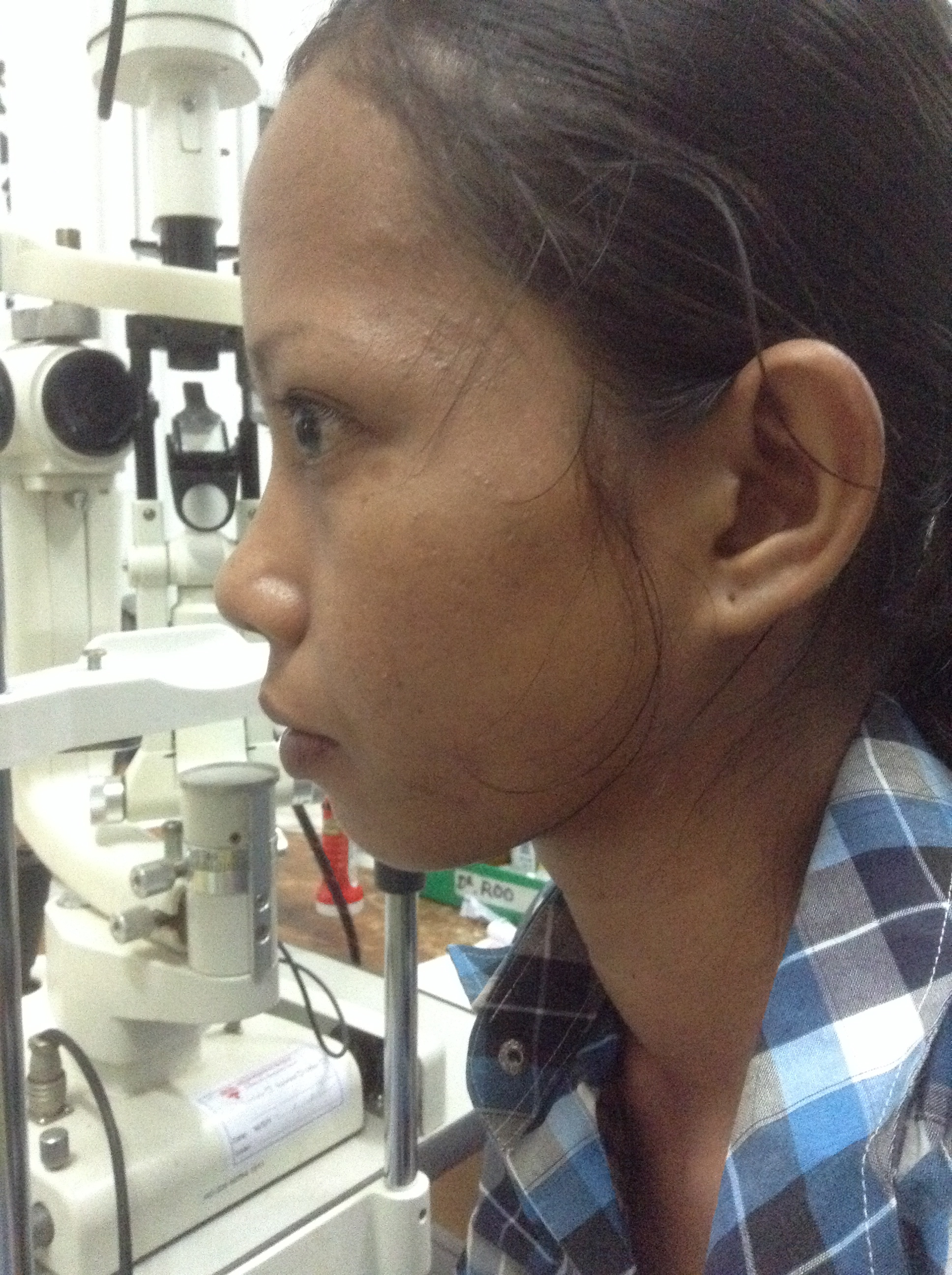 Physical Exam
VA 6/6 OU
Pupils normal
Orthoptic, EOM full
Lid retraction, lid lag, trace lagophthalmos, mild proptosis
Minimal SPK inferior cornea, mild caruncular swelling, no conjunctival injection
Posterior exam normal
HR 177
BP 110/64
No acute distress
Warm moist hands, extremities swollen
Palpable thyroid
Slight tremor

Temperature
Ancillary Testing/Diagnosis
EKG
TSH, Free T4/T3

Graves Disease >> Thyroid Storm
Beta blockers, acetaminophen, hydrocortisone
PTU, methimazole
Thyroid surgery, radiation
Lubrication with artificial tears
[Speaker Notes: BB-tachycardia, CHF propanolol 60-80mg q4hrs
Acetamenophen-hyperthermia, preferred over salicylates which decrease thyroid protein binding (more FreeT4)
Hydrocortisone-decreases peripheral T4 to T3 conversion and has vasomotor stability, treats possible adrenal insufficiency
Antithyroid drug therapies]
6 year old boy with ptosis x 2 months
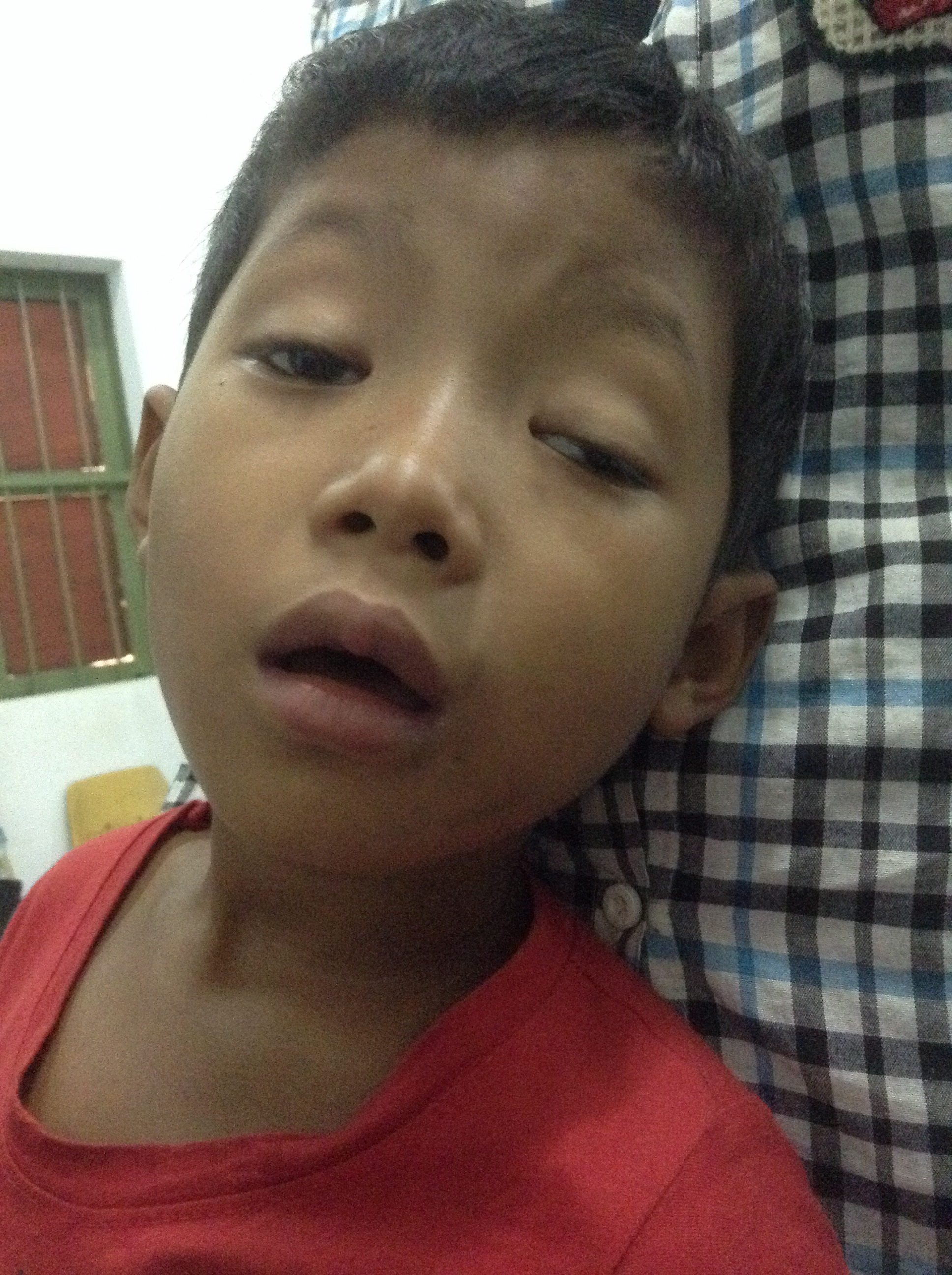 History
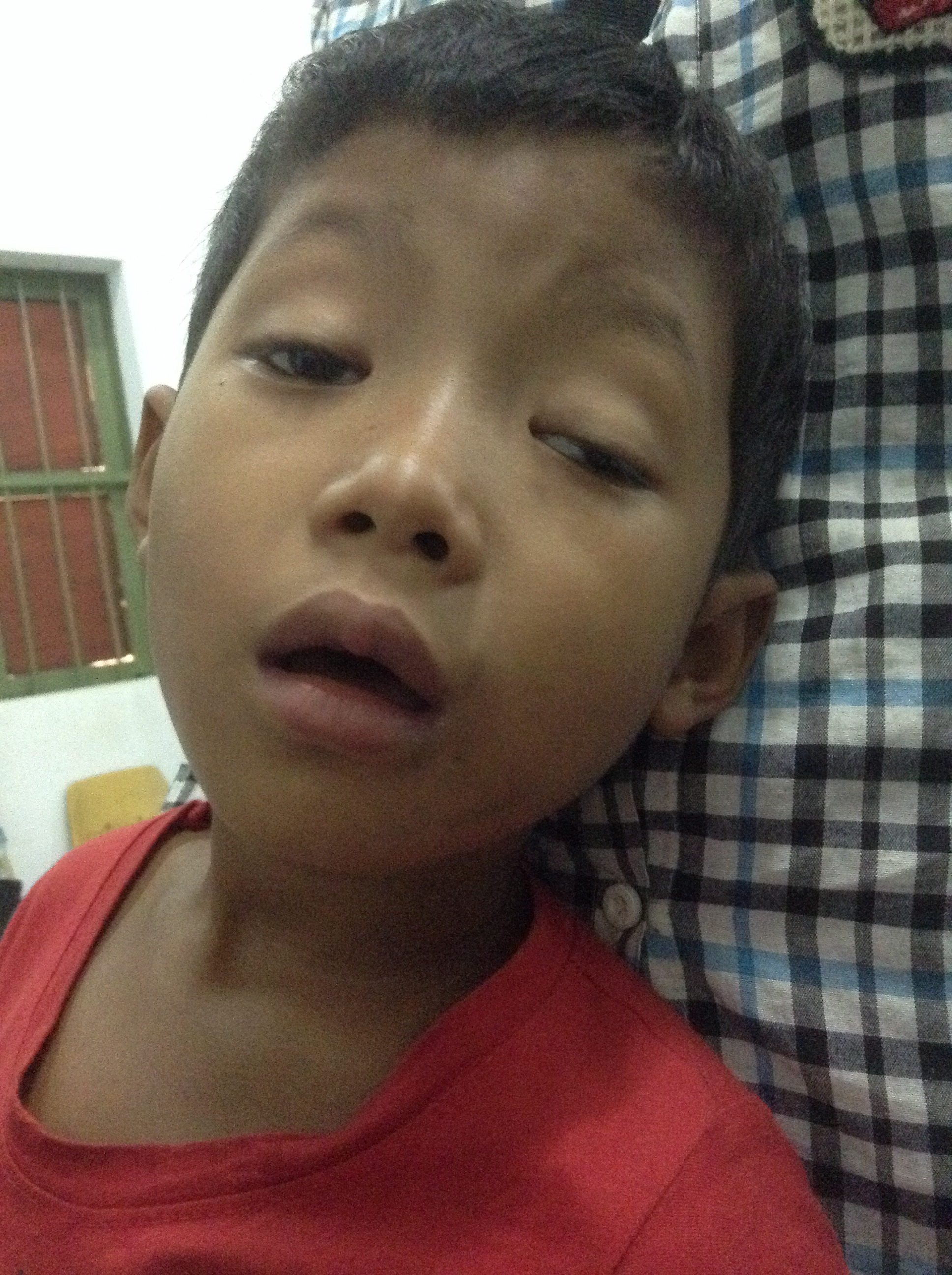 Ptosis x 2-3 months, no diplopia, maybe its better morning or after rest
Chief Complaint/HPI 
Ocular history
Medical history
Current medications
Current allergies
Family/social history
Review of systems
[Speaker Notes: No trauma, no recent infections]
History
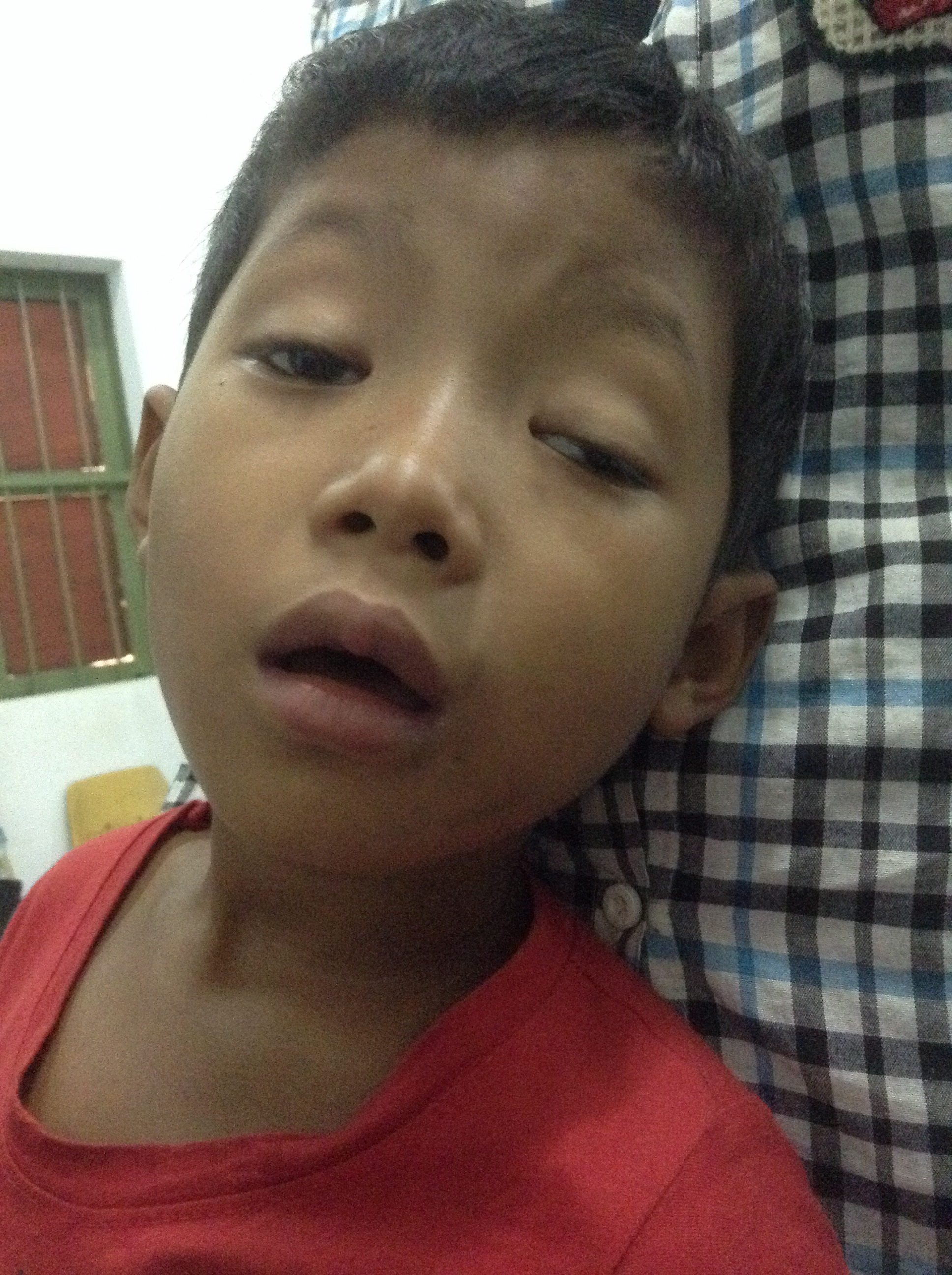 Often sick with multiple sinus and lung infections
Tired all the time, doesn't like to play sports
Chief Complaint/HPI 
Ocular history
Medical history
Current medications
Current allergies
Family/social history
Review of systems
[Speaker Notes: No trauma, no recent infections]
Ptosis in children
Congenital
Acquired

Aponeurotic
Mechanical
Neurological
Traumatic
Physical Exam
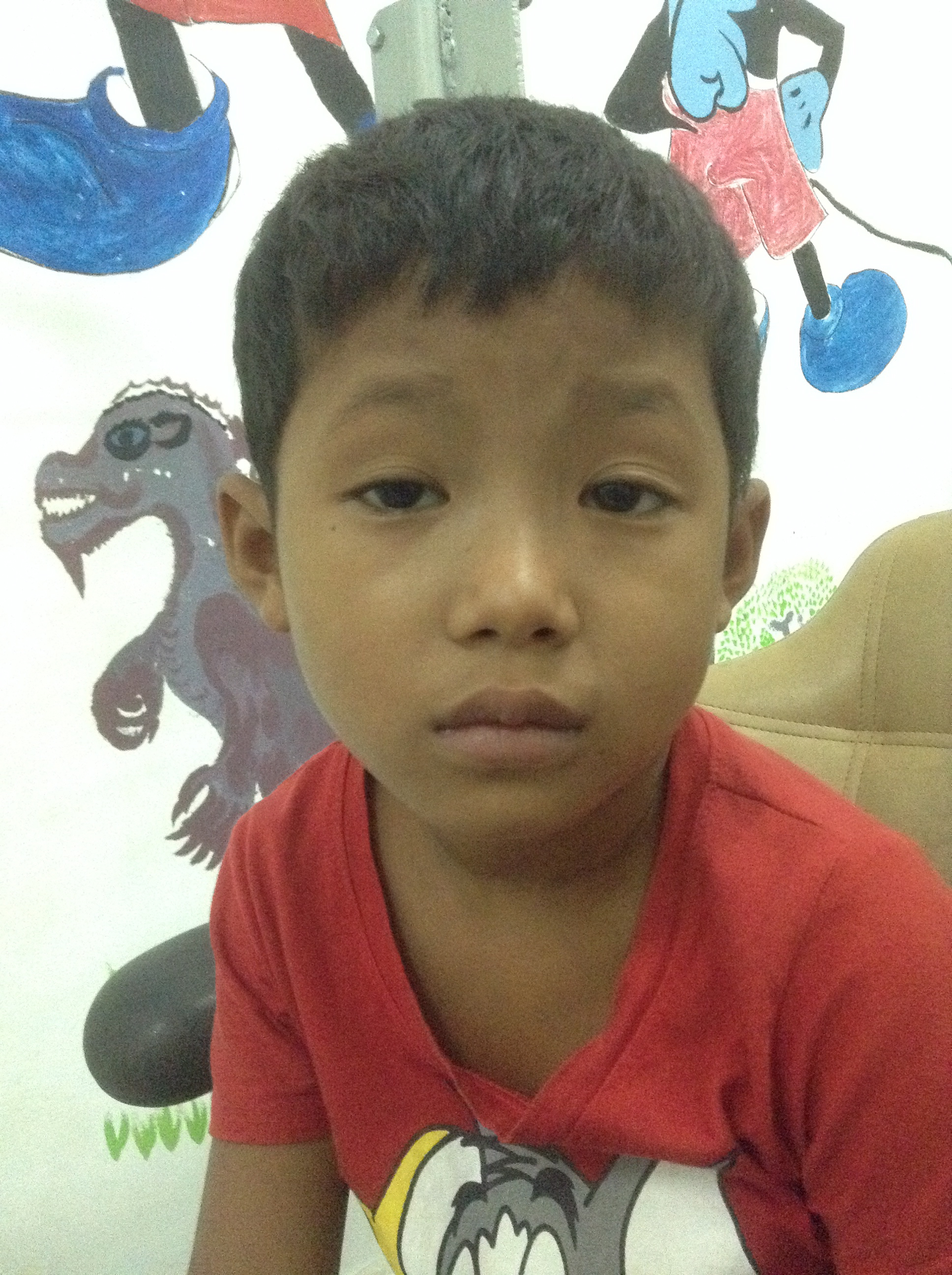 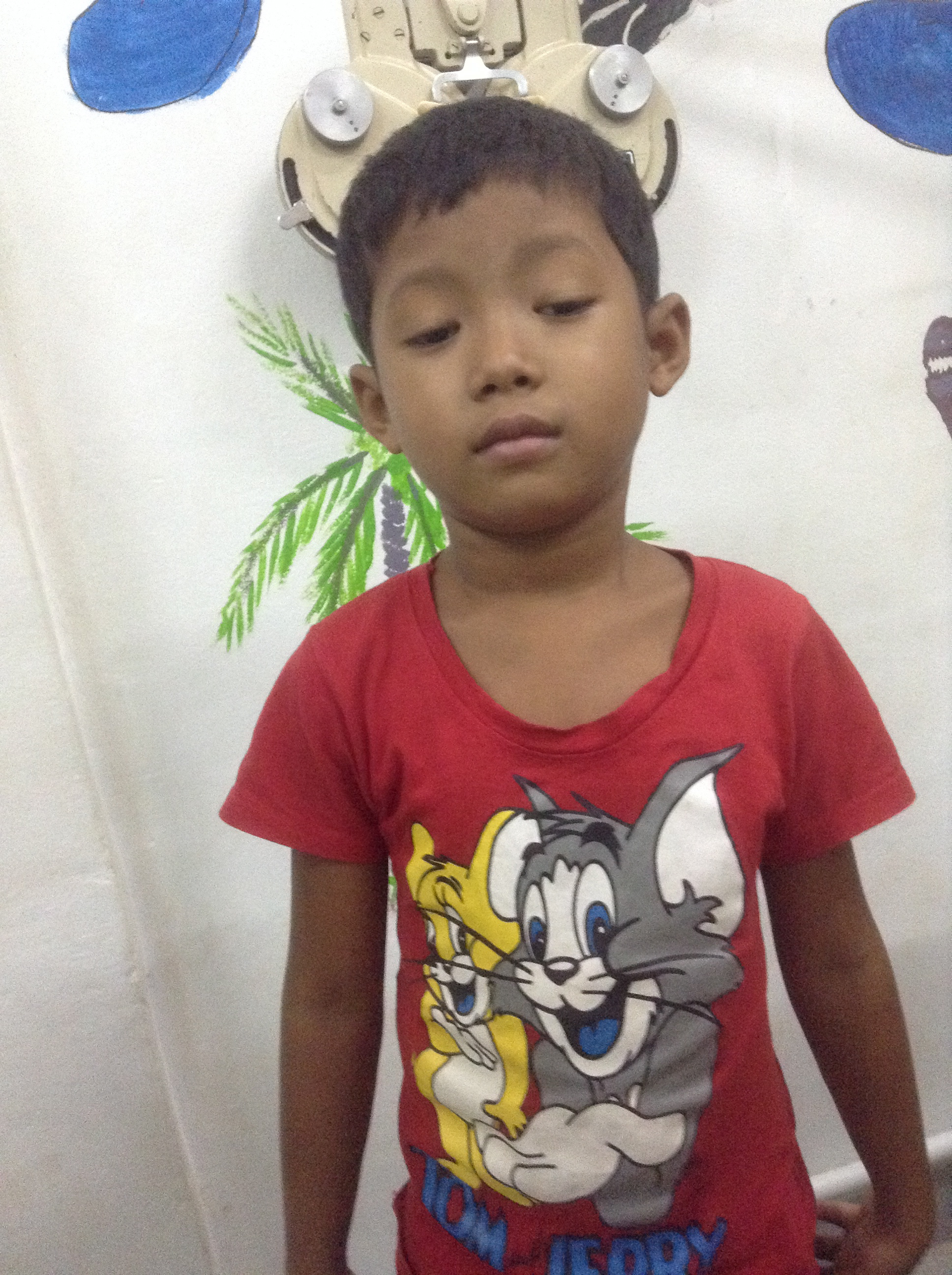 6/12 and 6/12
Variable exotropia
EOM full
MRD 0/-1
PF  3.5/3
LF 5/6
Tires easily during exam
Diagnosis: Myasthenia Gravis
History
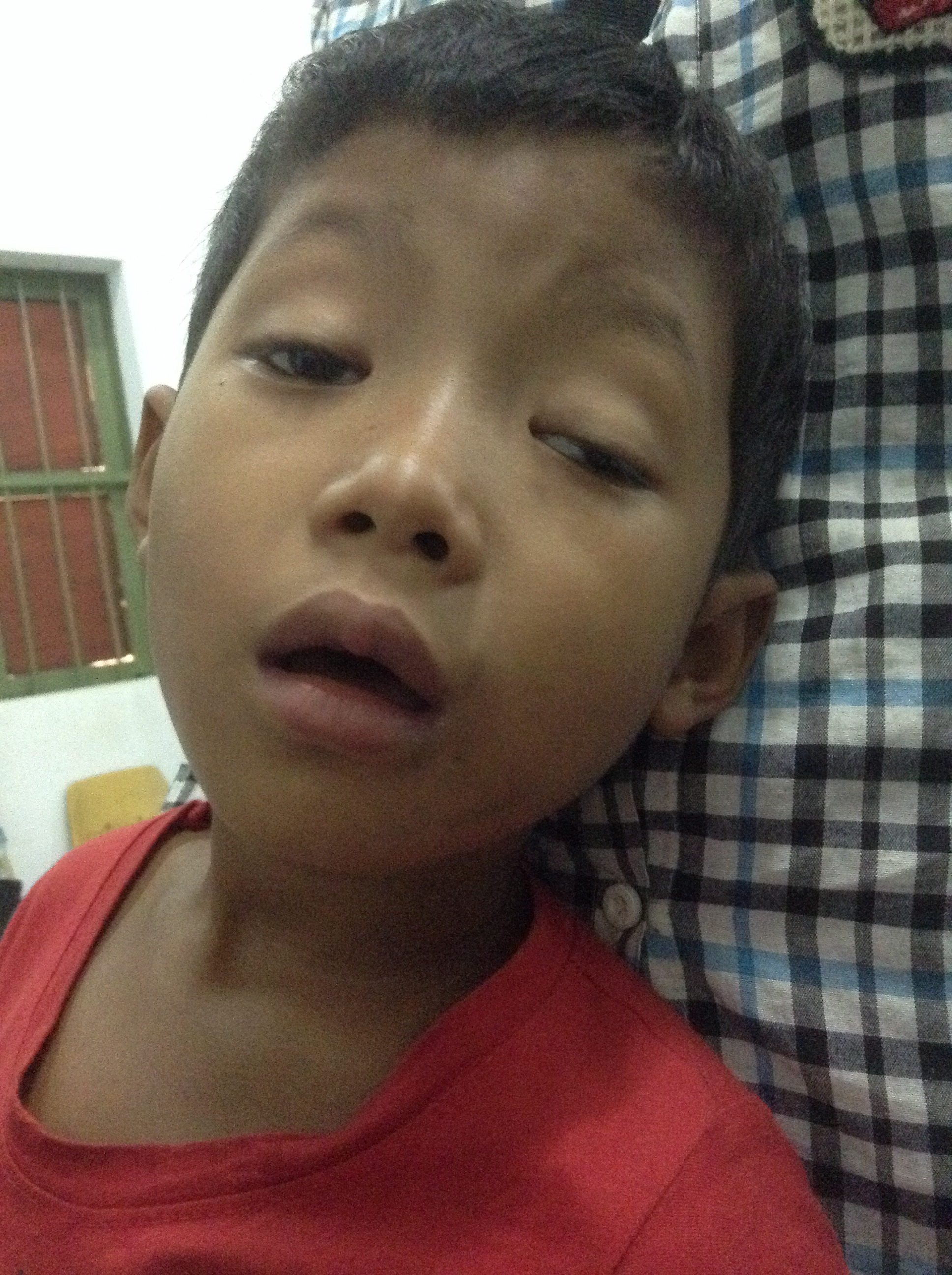 Often sick with multiple sinus and lung infections
Tired all the time, doesn't like to play sports
Chief Complaint/HPI 
Ocular history
Medical history
Current medications
Current allergies
Family/social history
Review of systems
[Speaker Notes: No trauma, no recent infections]
Myasthenia Gravis in ChildrenSystemic Disease
A	-	Asthma exacerbations
B	-	Breathing difficulties
C	-	Choking
D	-	Drooling
E		-	Exercise intolerance
F		-	Facial weakness
G	-	Gradual increase in tripping or falling
M.C. Brodsky, M.D.
30 year old man with left eye pain
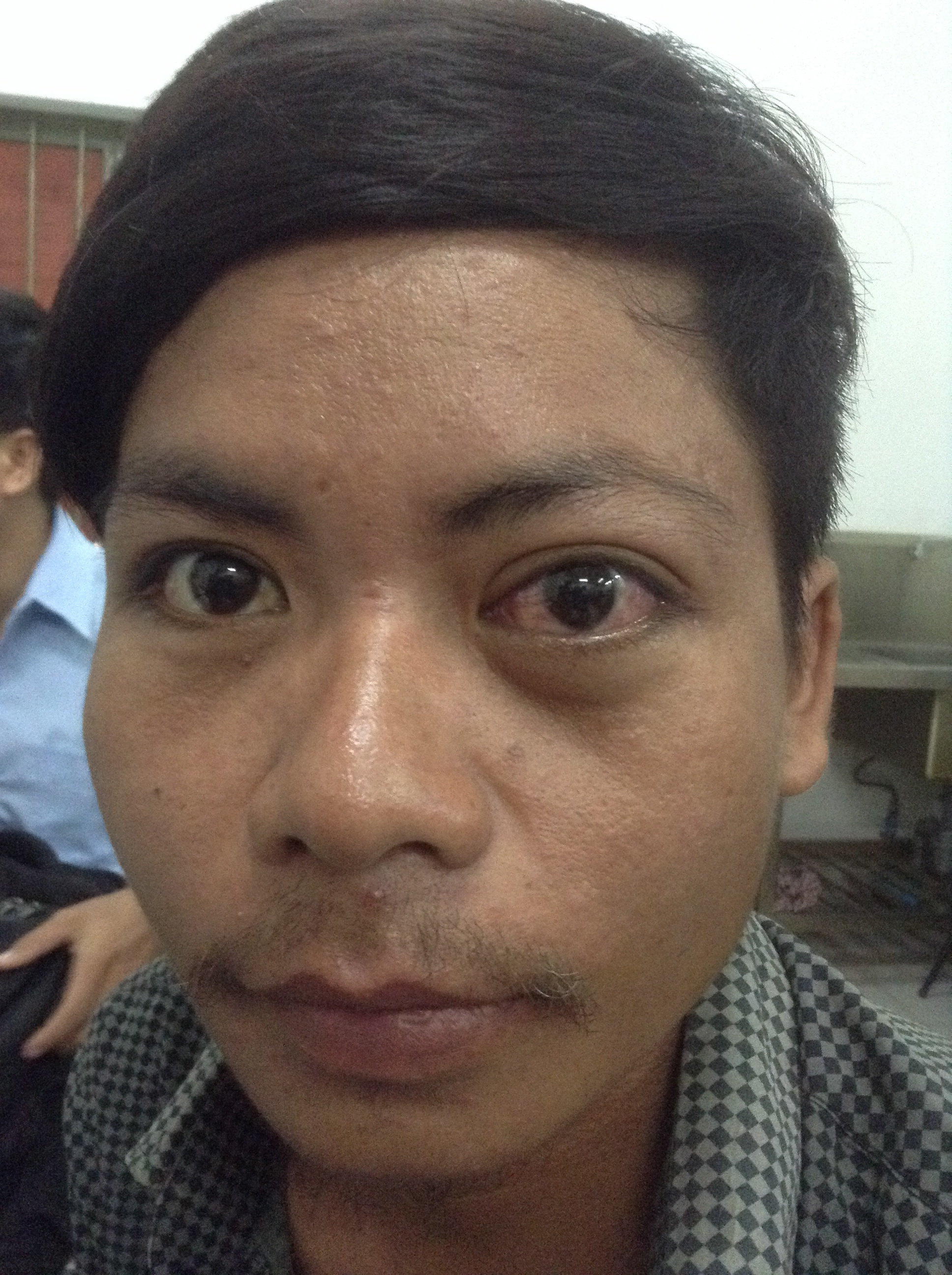 Pain
L  	– 	Location
I    	– 	Intensity
Q  	– 	Quality
O  	– 	Onset
R  	–	Radiating
A  	–	Aggravating factors
A 	–	Alleviating factors
A 	–	Associated factors
History
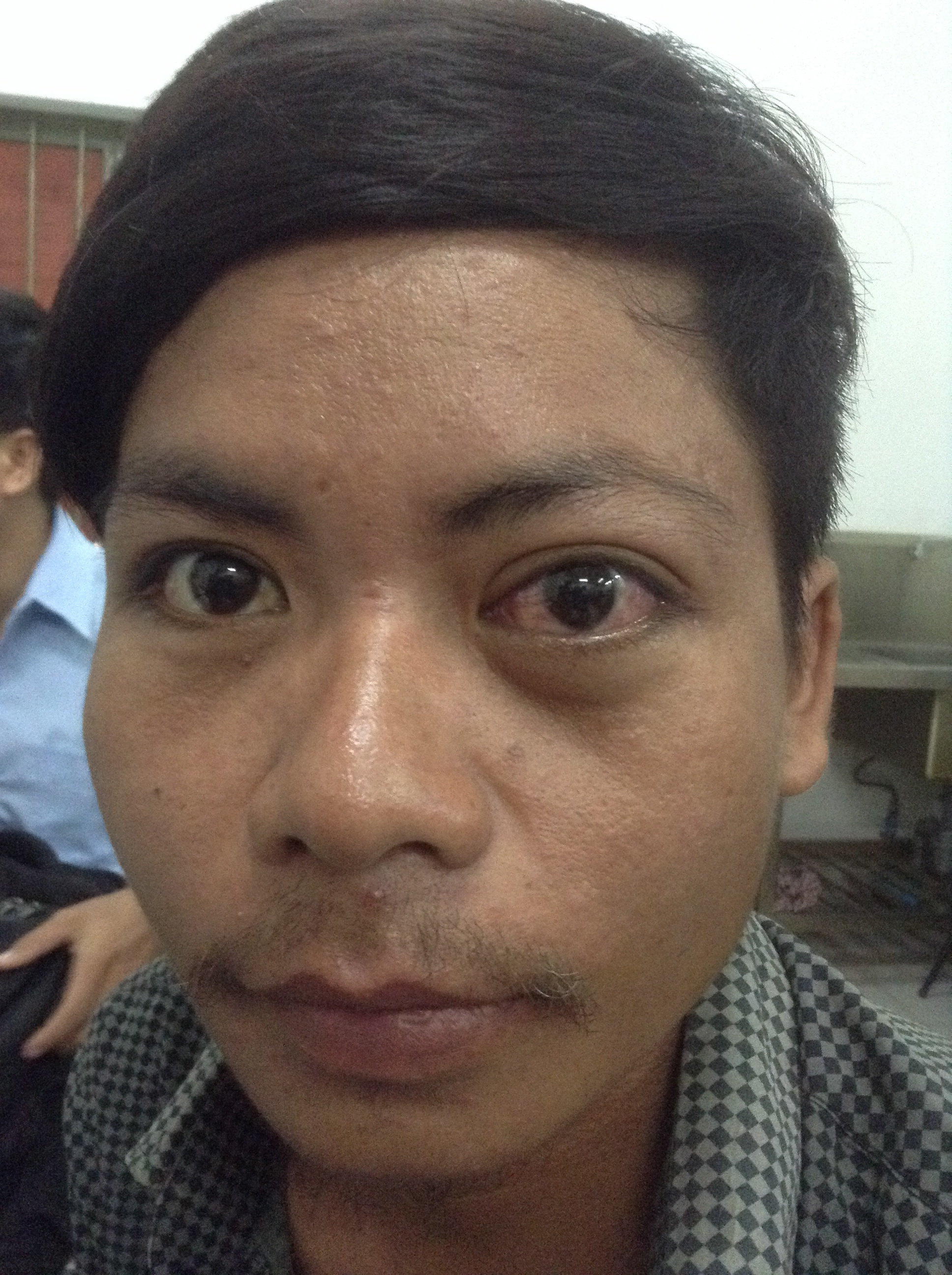 Chief Complaint/HPI 
Ocular history
Medical history
Current medications
Current allergies
Family/social history
Review of systems
Left eye pain x2 weeks, deep rooted boring, non-radiating pain rated 8-9/10, aggravated by moving eyes, associated with blurred vision, alleviated by nothing
[Speaker Notes: No trauma, no recent infections]
History
Diplopia
Photosensitivity
Halos around lights
Headache, bruit
Systemic inflammation
DM, Graves Disease
Crohn's, ankylosing
spondylitis, RA, SLE, Wegeners
Chief Complaint/HPI 
Ocular history
Medical history
Current medications
Current allergies
Family/social history
Review of systems
[Speaker Notes: Review of systems addresses differential diagnosis]
58 year old man with left eye pain
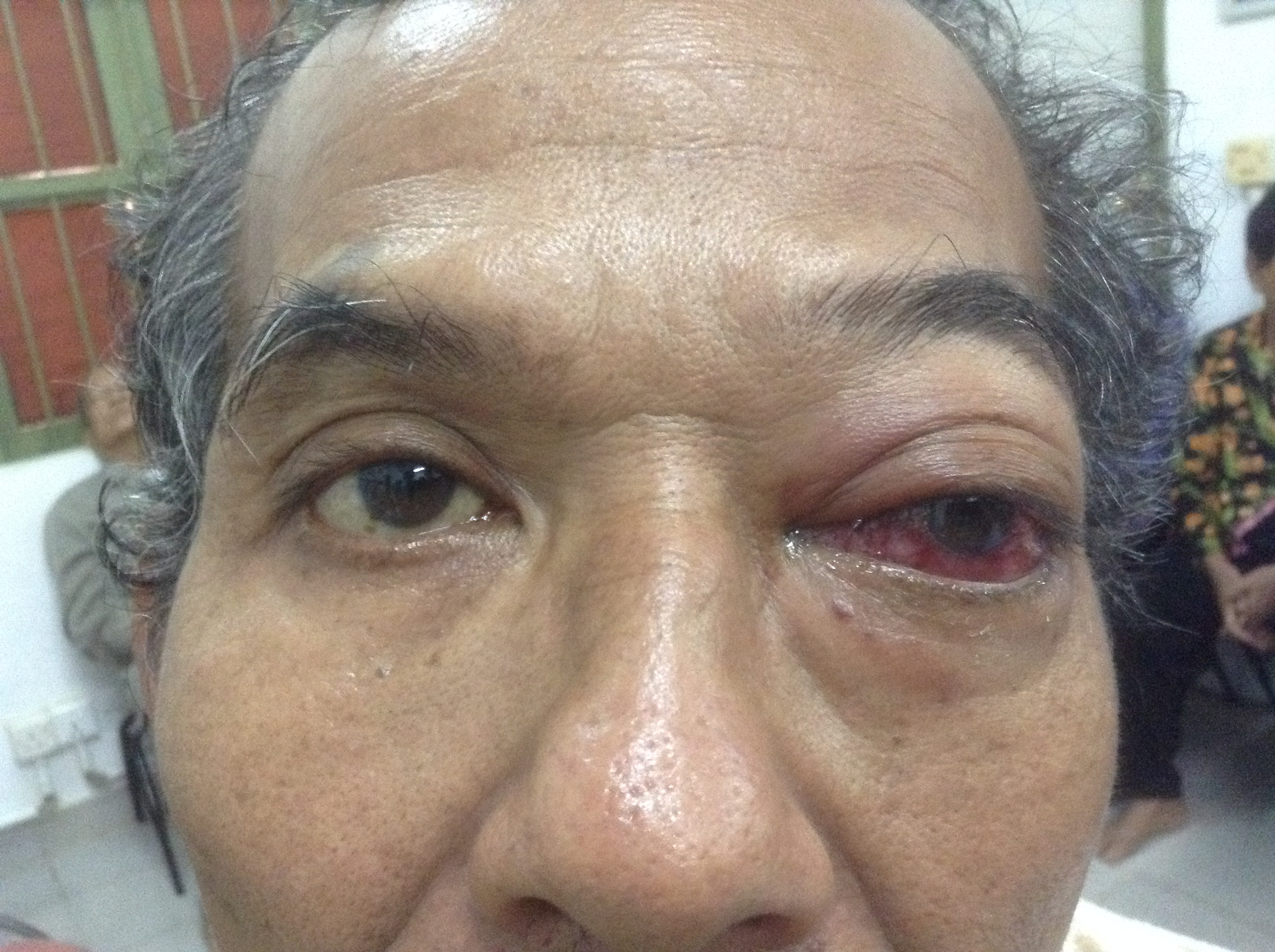 History
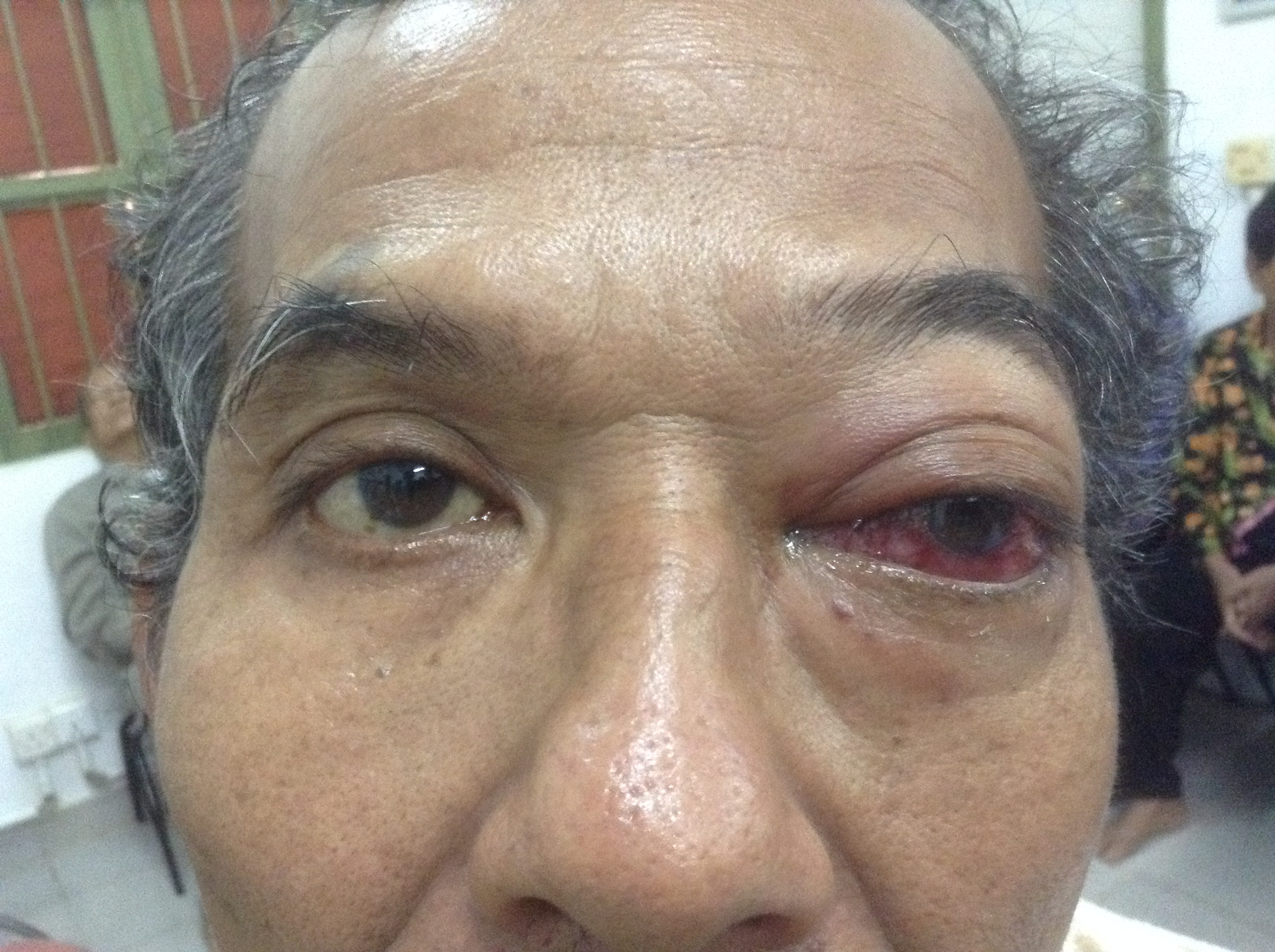 Chief Complaint/HPI 
Ocular history
Medical history
Current medications
Current allergies
Family/social history
Review of systems
Throbbing entire left eye with proptosis, gradually worse x2 years, feels tight and swollen, nonradiating with associated headache, worsened when lifting things. Seen in Vietnam for conjunctivitis, steroids didn't help
[Speaker Notes: No trauma, no recent infections]
Other History?
-Decreased vision
-Diplopia in upgaze
-No light sensitivity
-Sometimes dim vision, no glare or halos around lights
-No bruit

History of head trauma 3 years ago

10mg prednisone PO
No Med Hx, ROS neg
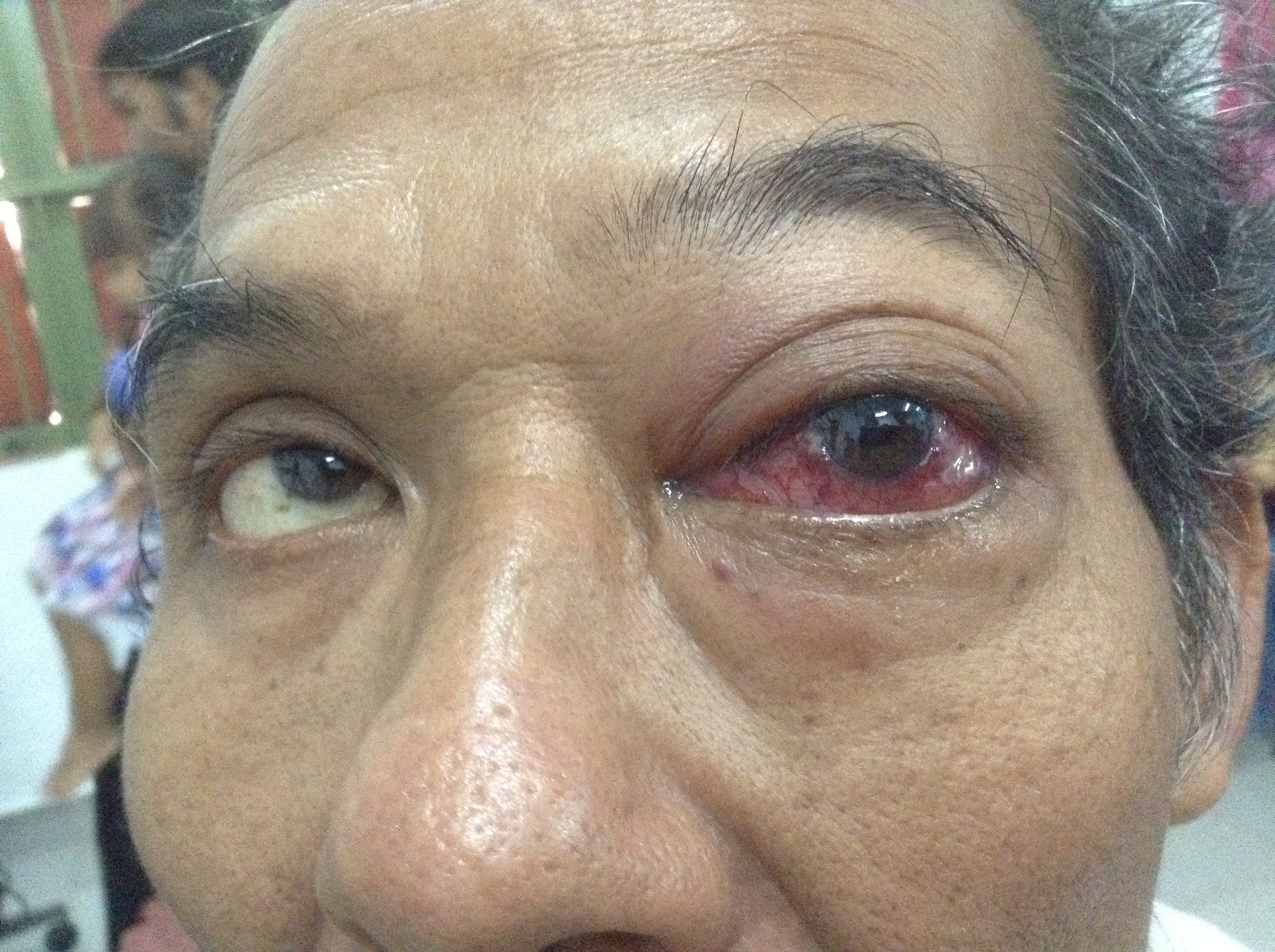 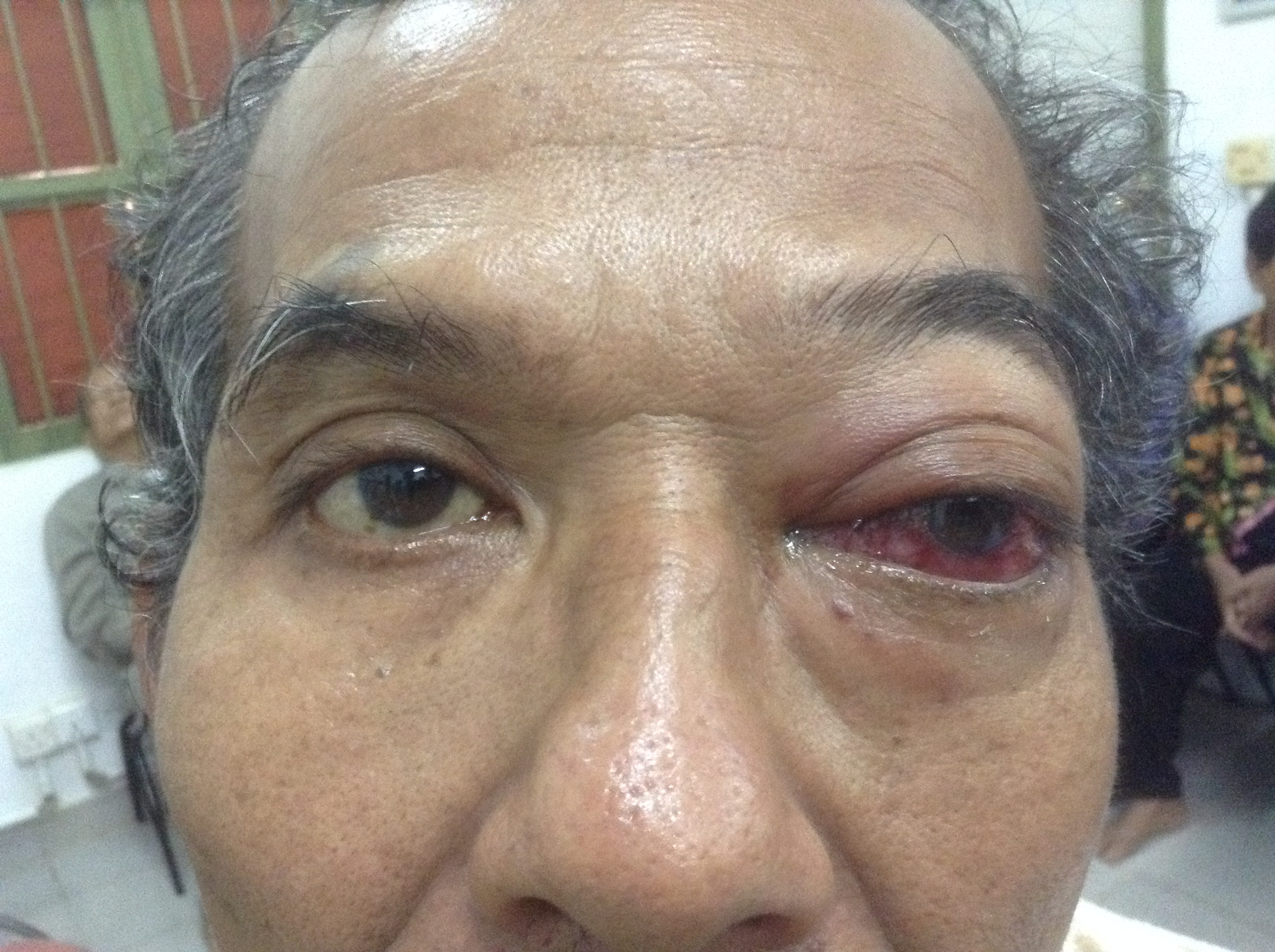 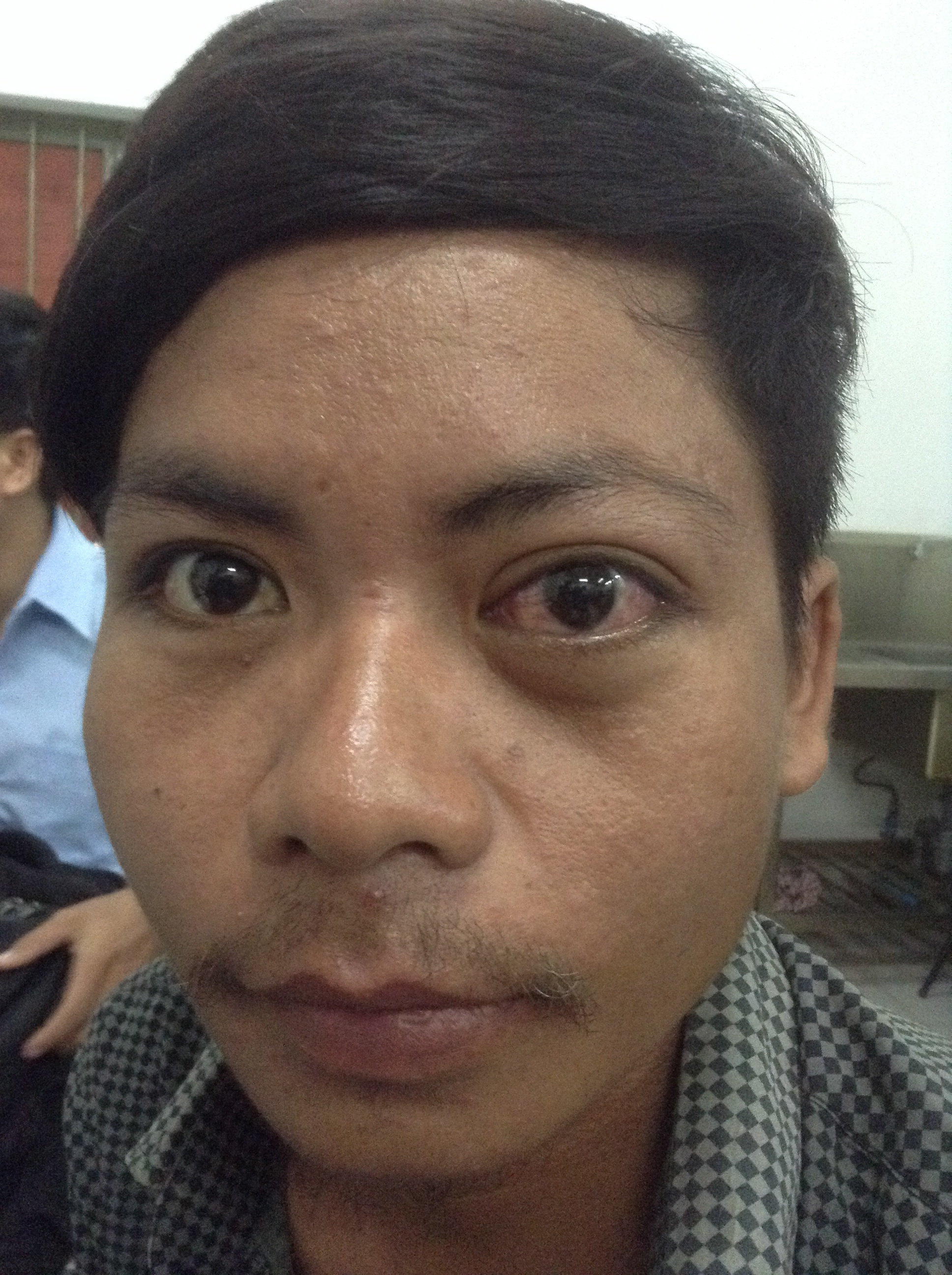 Physical exam
VA: 6/6 and 6/9
IOP 12/13
Pupils normal, no APD
Full EOM, no lid lag
3mm proptosis
Conj/episcleral injection
AC deep & quiet
c/d 0.2, no disc edema
Normal fovea reflex
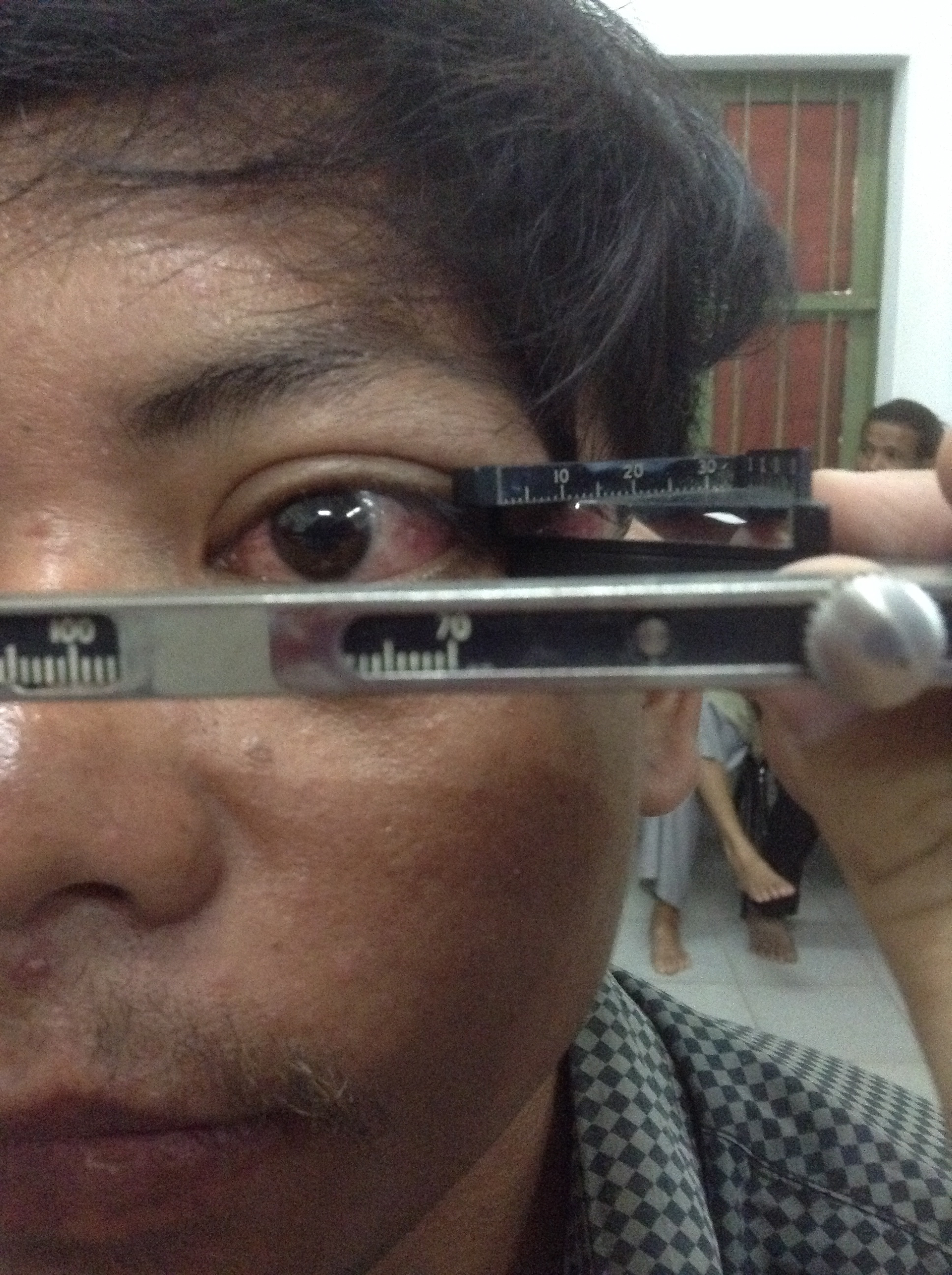 Physical exam
VA: 6/6 and 6/36
IOP 14/26
Left APD
Restricted upgaze OS
3mm proptosis
Injection, chemosis
K clear, AC deep & quiet
c/d 0.3/0.6, no disc edema
Normal fovea reflex
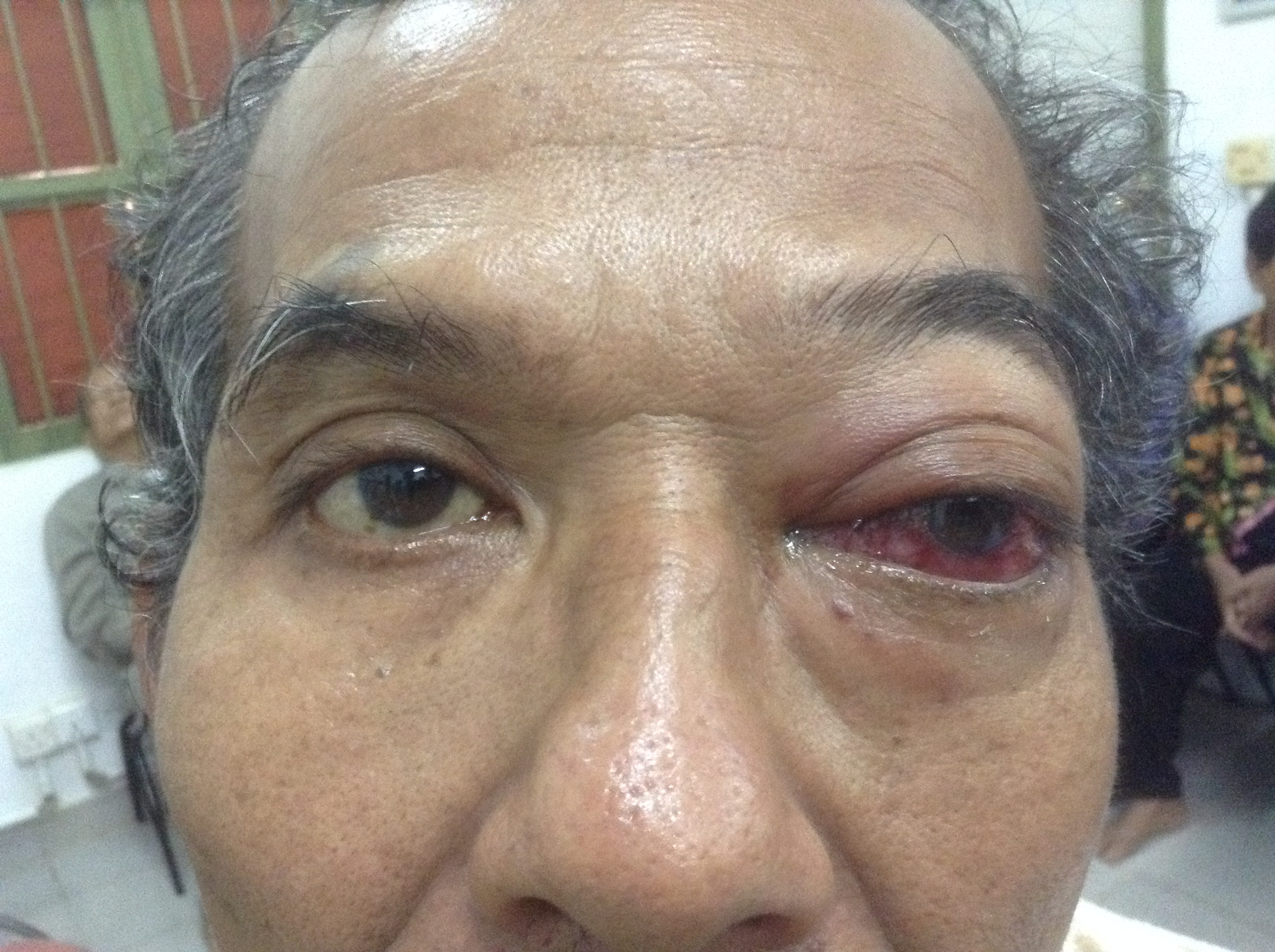 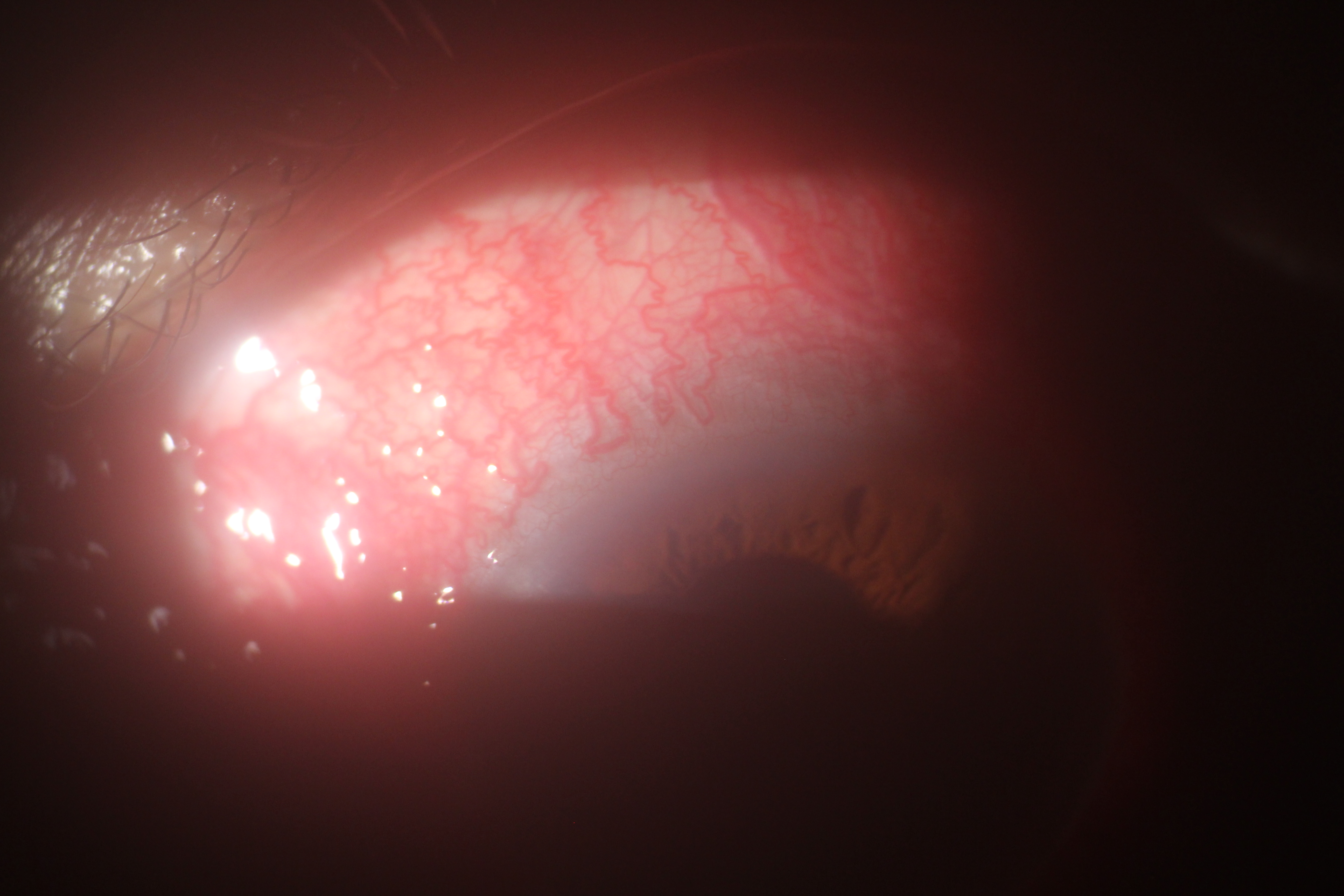 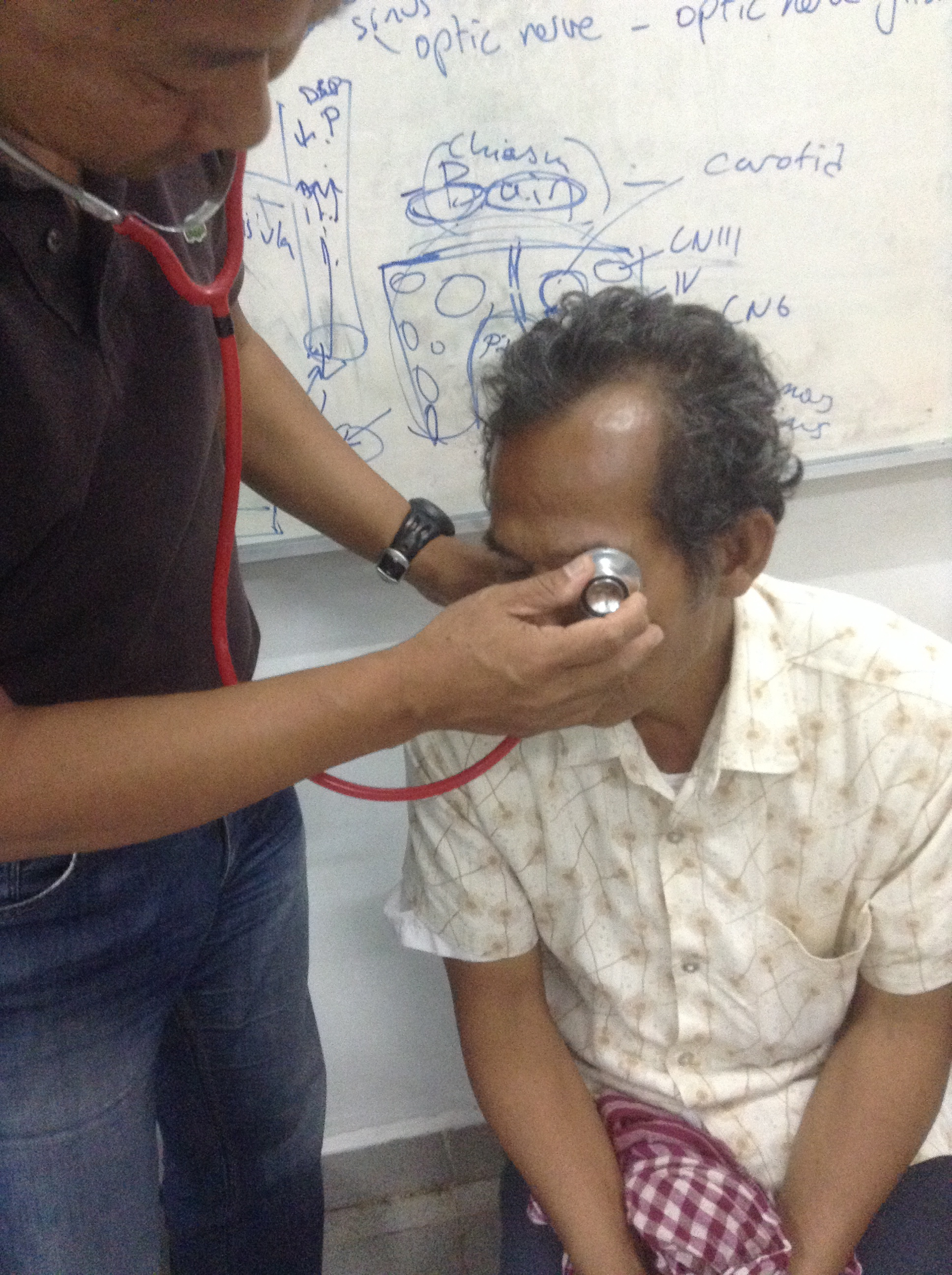 [Speaker Notes: 10% have bruit over the temporal bone
Dynamic tonometry present more often—watch the mires move on the goldmann tonometry]
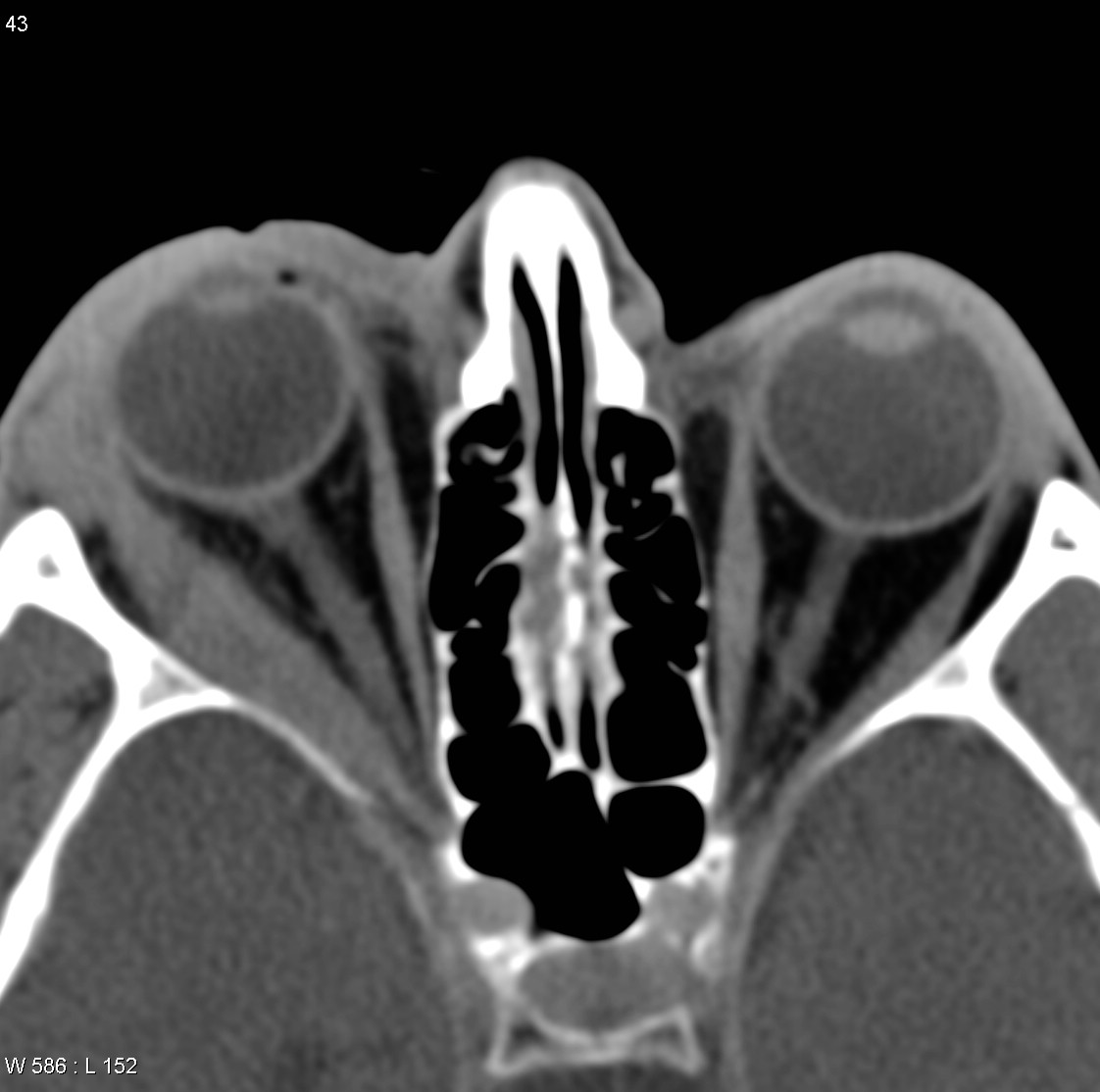 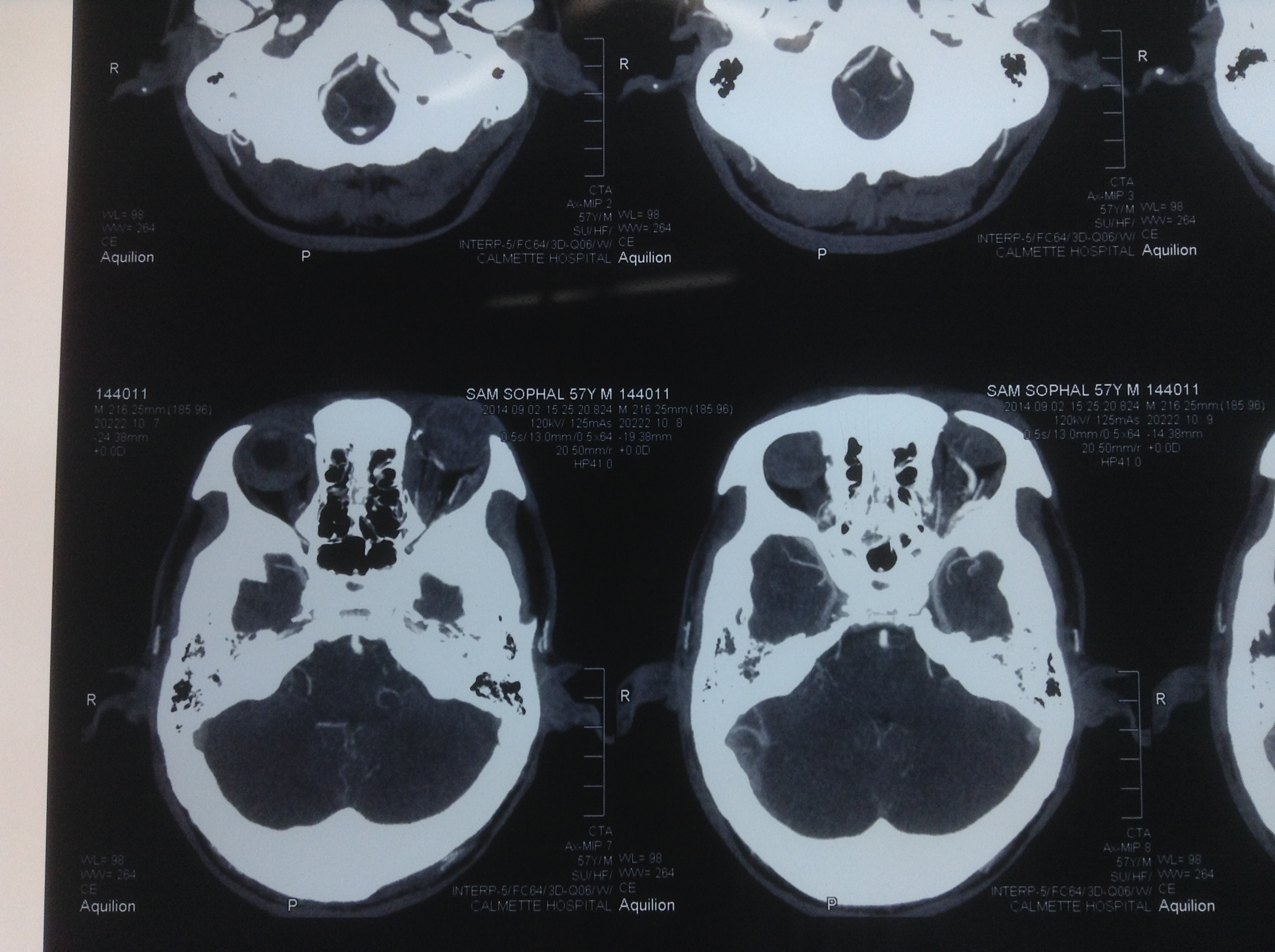 [Speaker Notes: CCF: Diffuse enlargement of muscles with characteristically enlarged SOV]
Diagnosis and Management
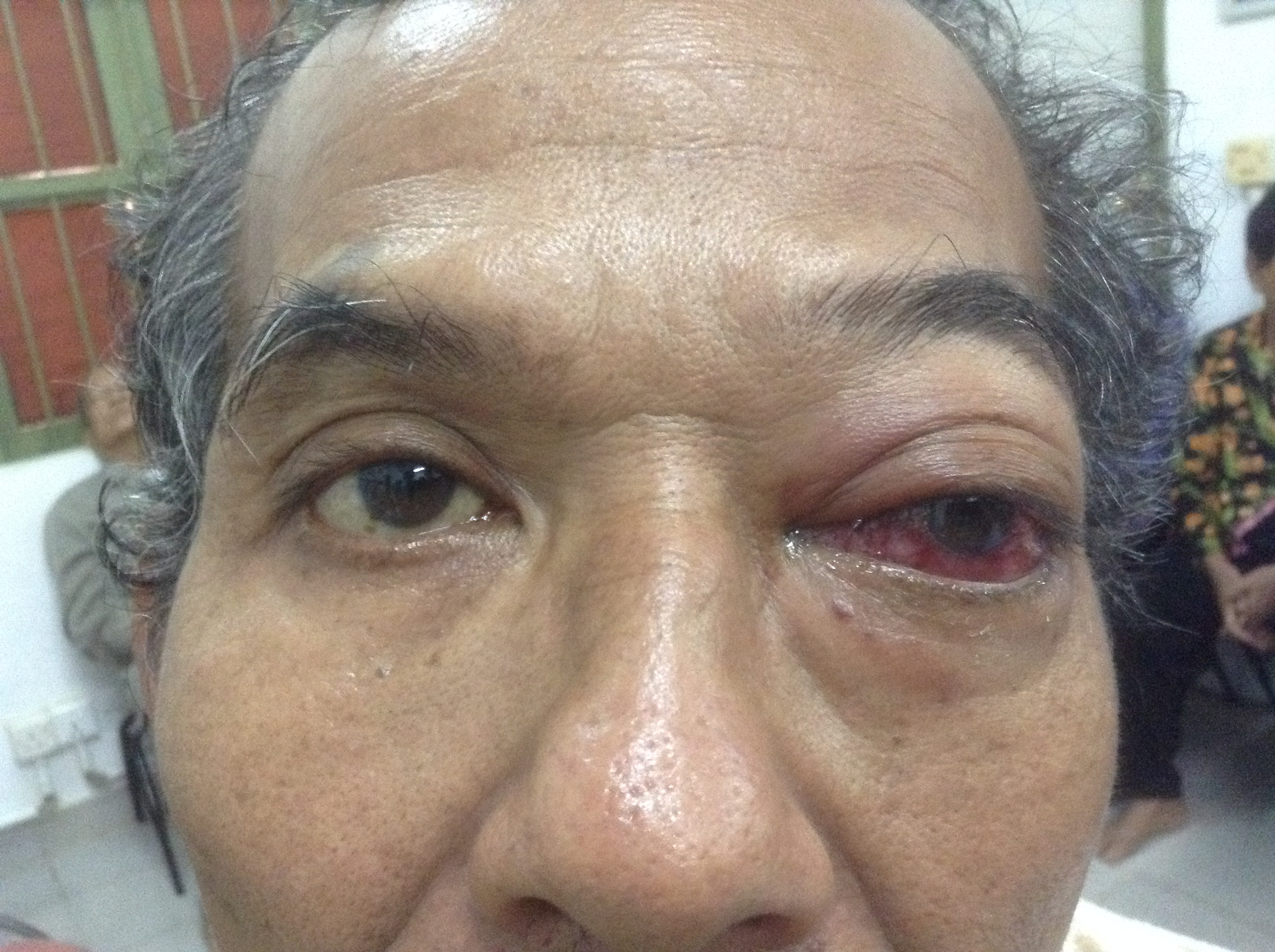 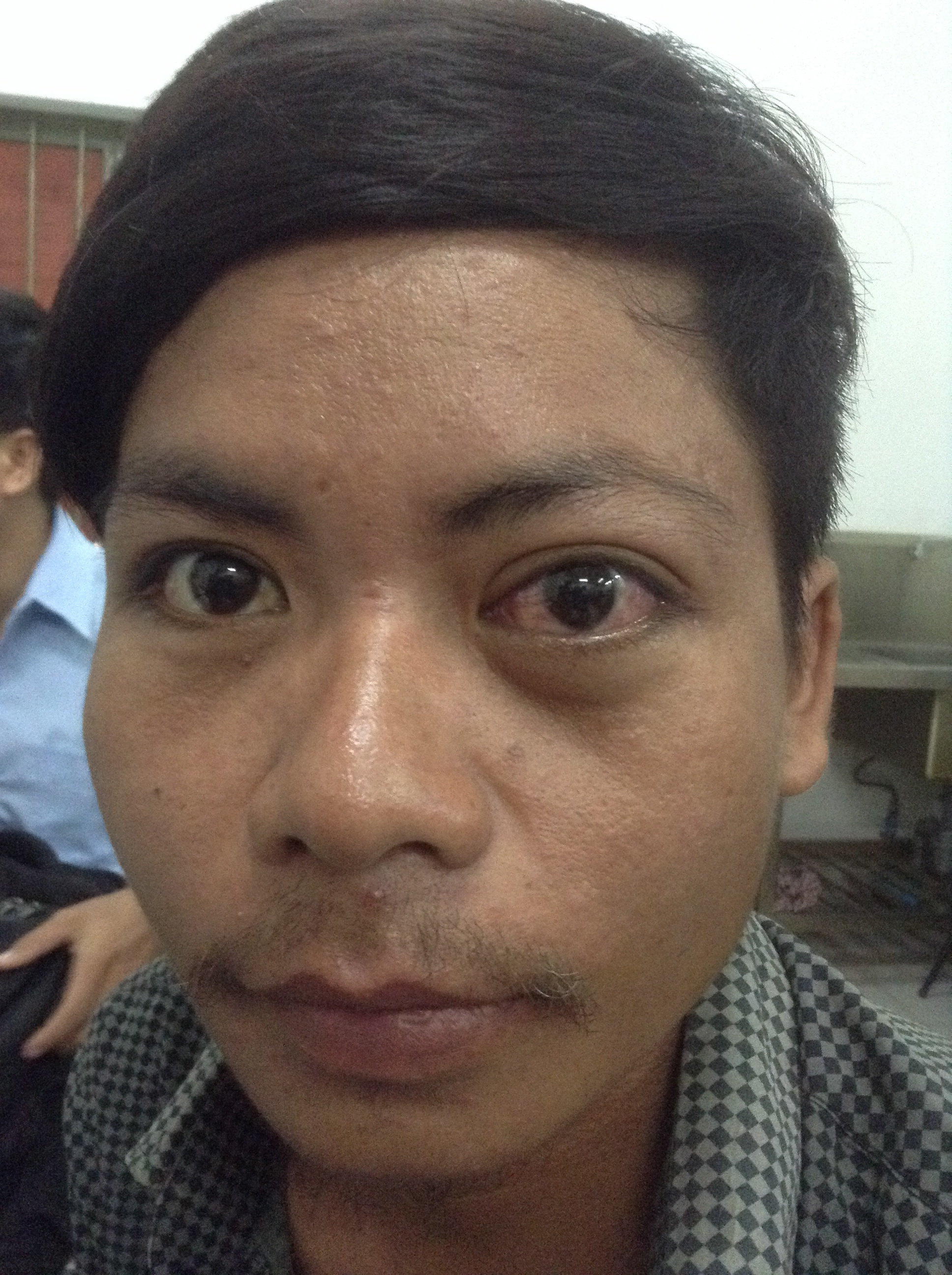 -Non-specific orbital inflammation

>High dose oral steroids
-Carotid cavernous fistula

>Selective arteriography with embolization of fistula with intra-arterial/venous coils
29 year old man with blurred vision OD
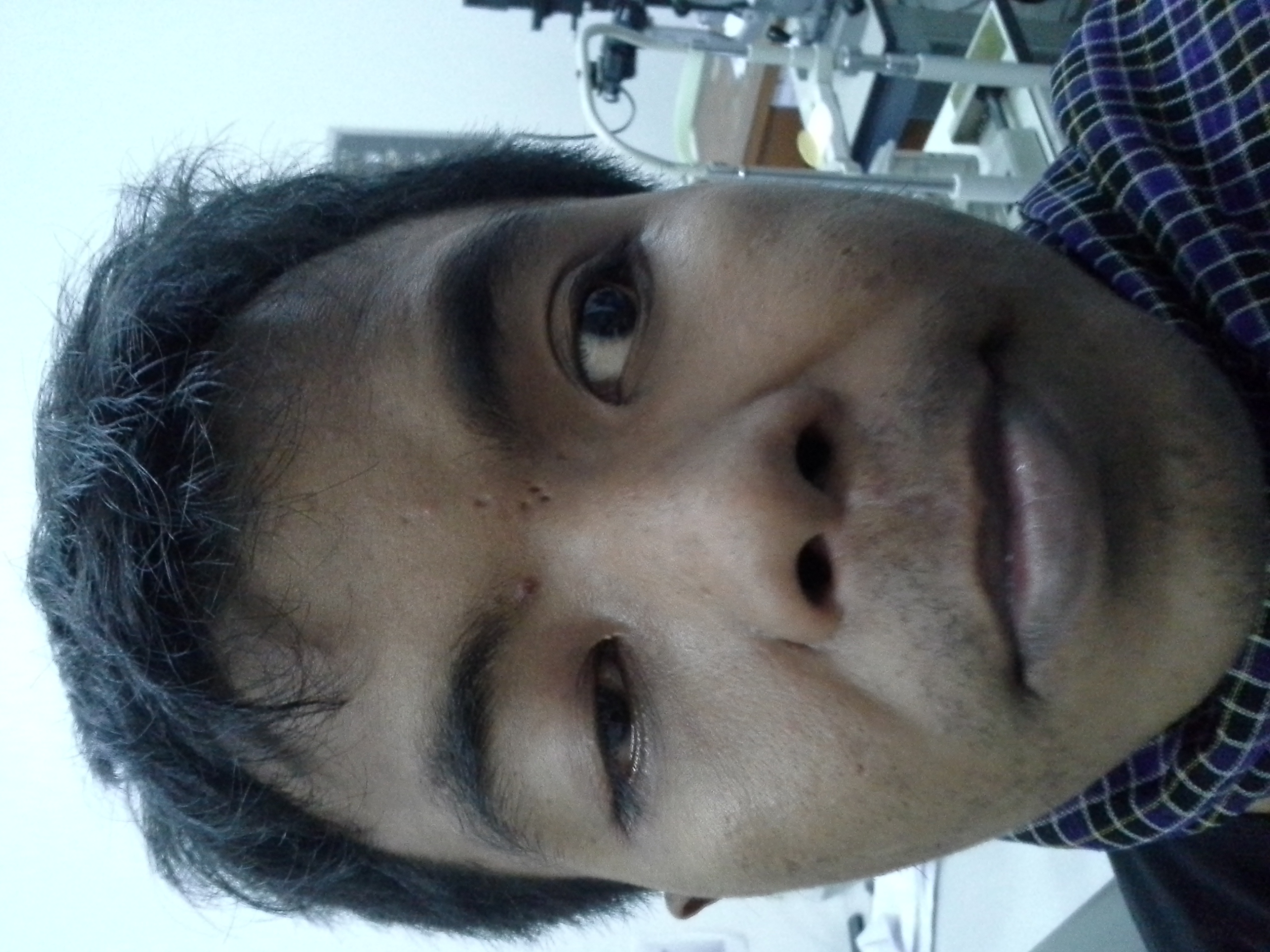 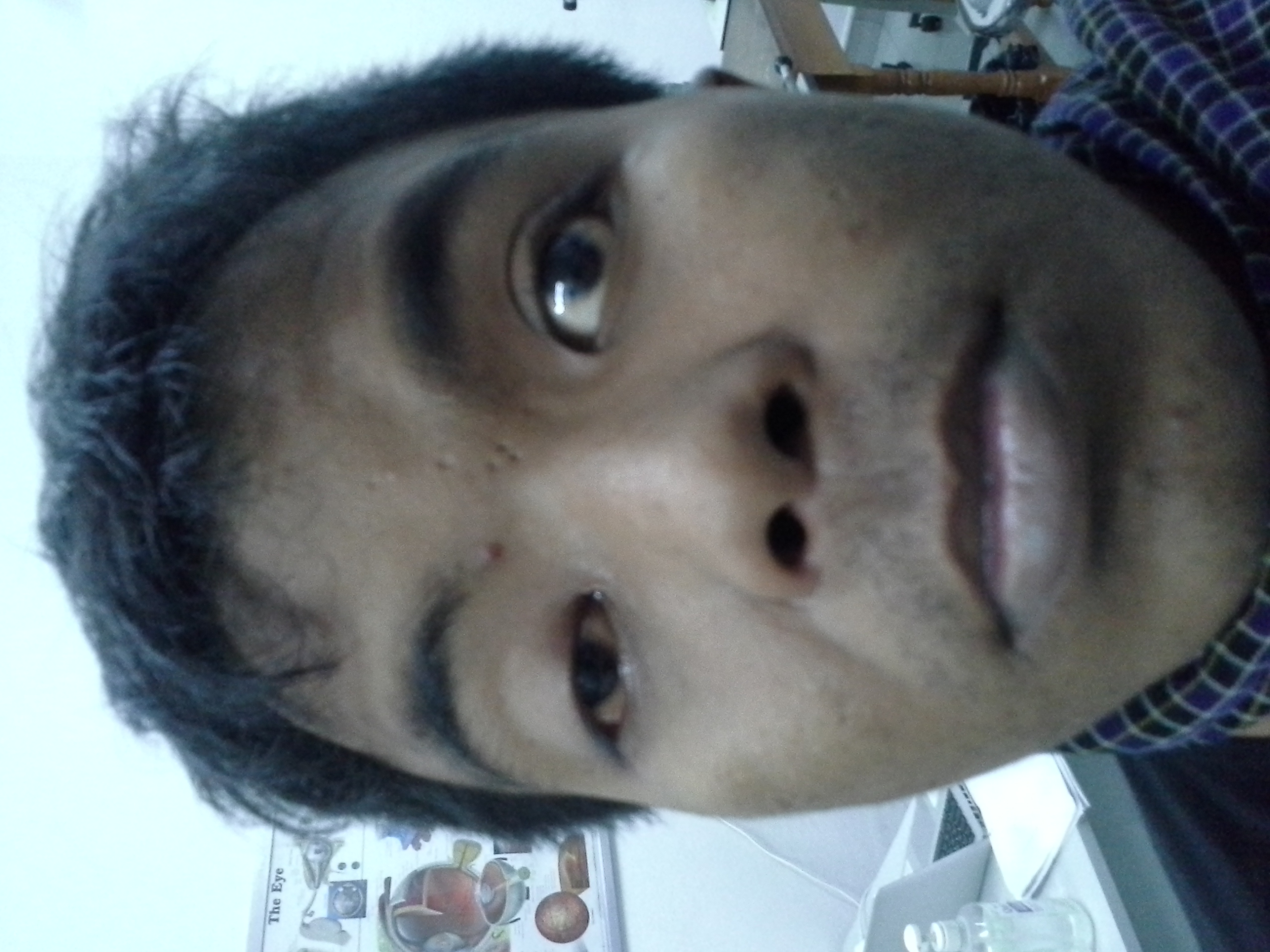 History
Chief Complaint/HPI
Ocular history
Medical history
Current medications
Current allergies
Family/social history
Review of systems
Blurred VA, pain OD x 3-4 days, no trauma
No medical Hx, no meds, no allergies
29 year old man with blurred vision OD
Blurred VA or diplopia?

When did ptosis start?

Pain: surface or retrobulbar? Onset?

Headache? Neurological problems?

Sinus problems? Difficulty chewing or swallowing?
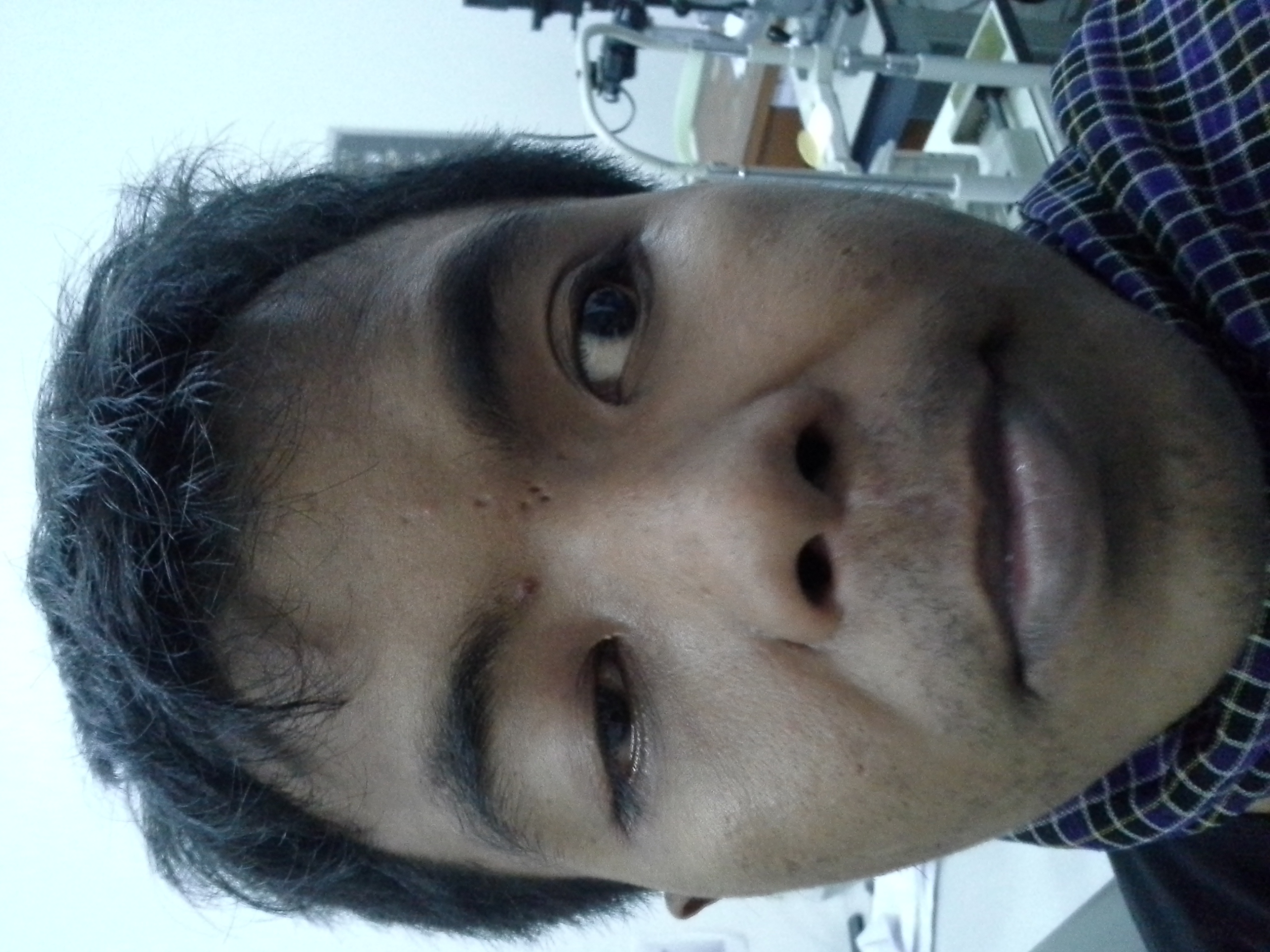 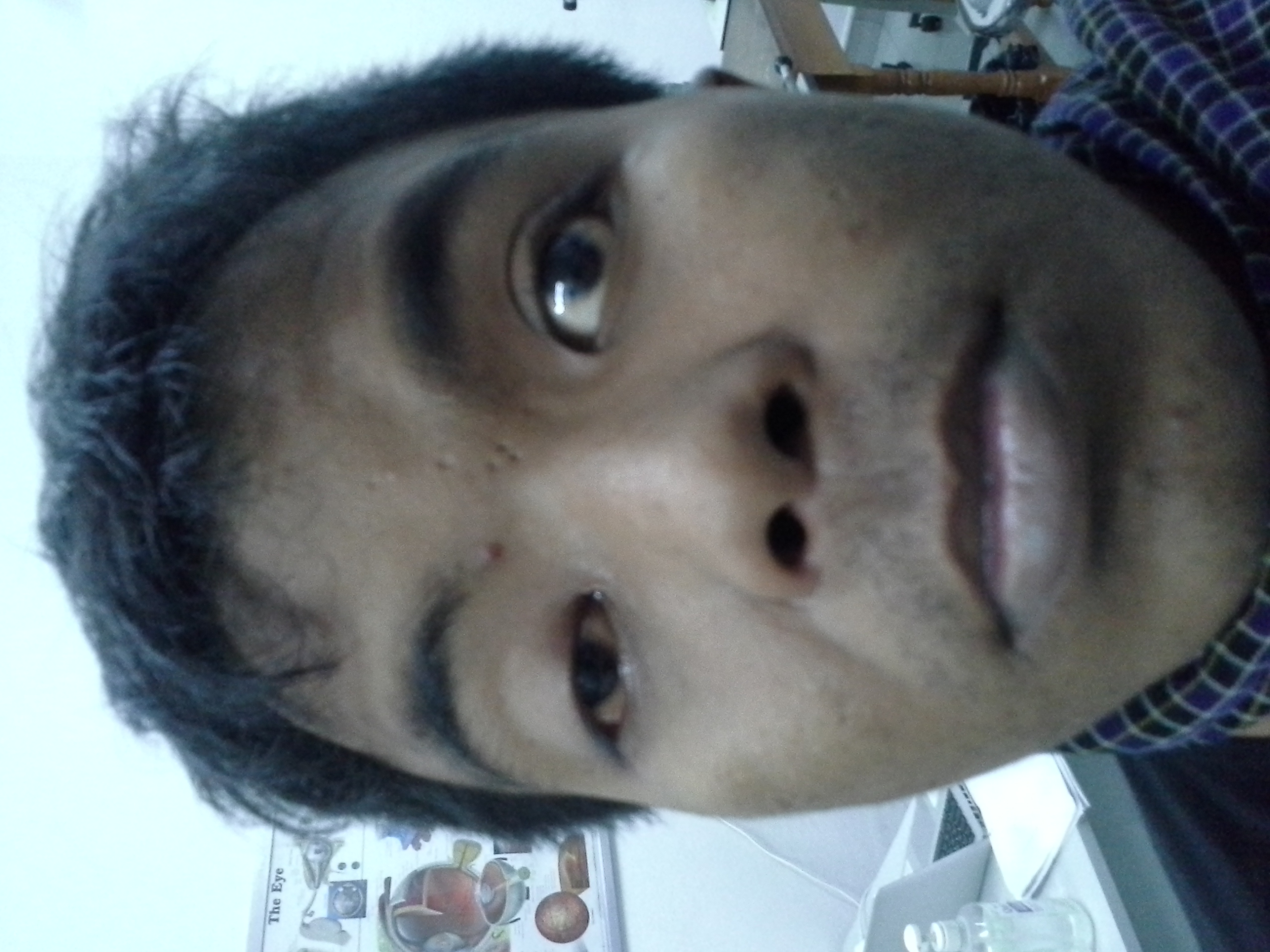 Physical exam
VA: 6/18 and 6/6
Pupils: sluggish OD, 5/5 dark, 4/3 light, no APD
Complete ophthalmoplegia OD, -1 abduction deficit OS
PF 3/11, MRD1 -2/+4, Lid excursion 0/8
Hertel 17/16@105
Cornea clear, AC quiet, lens clear
Fovea normal c/d 0.1 no edema OU
Cranial nerve 5, 7, 8, 12 intact
Family History?
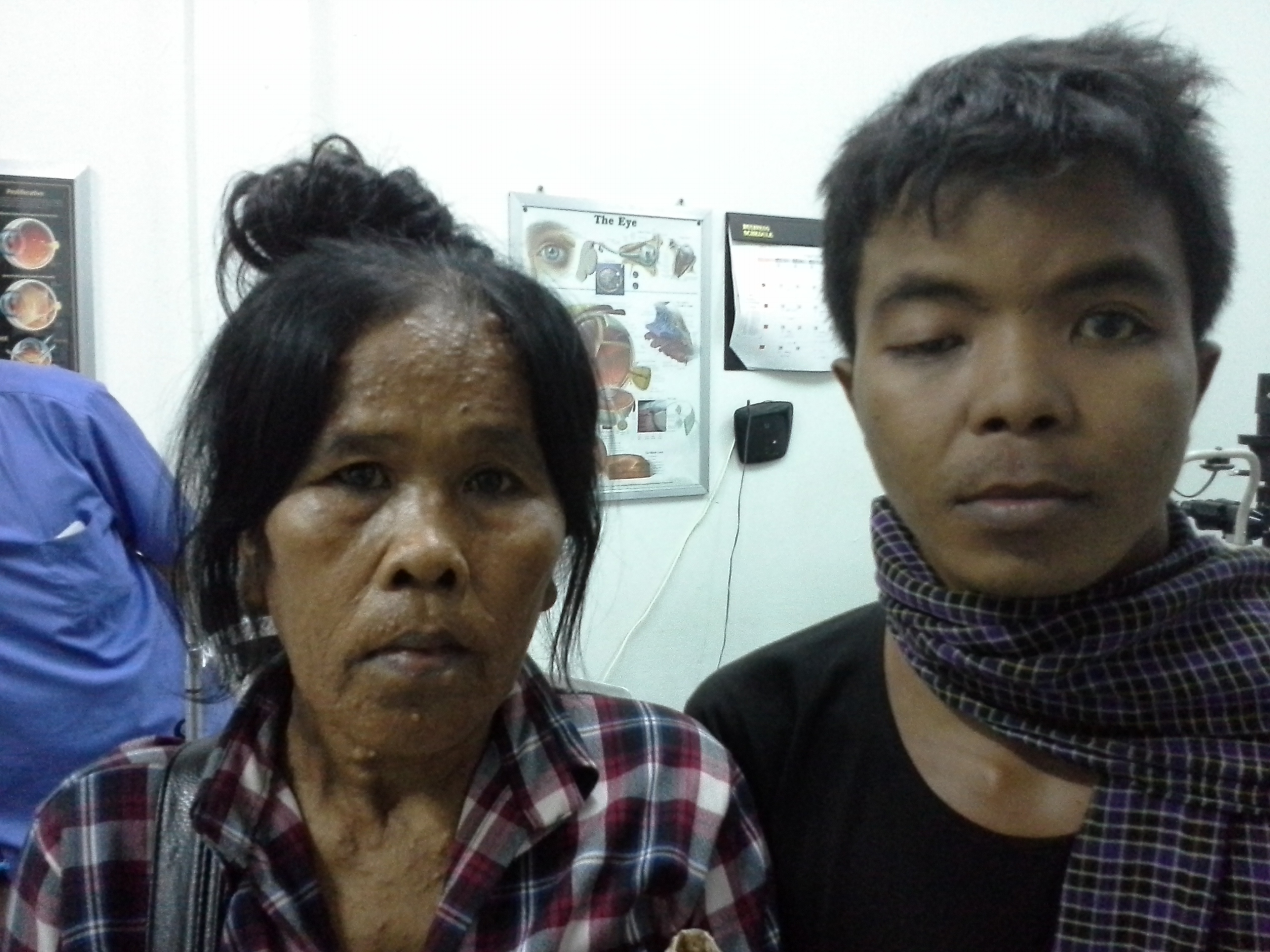 Physical Exam
Lisch nodules
Plexiform neurofibromas
Pulsatile exophthalmos
Prominent corneal nerves
Choroidal hamartomas

Cafe-au-lait spots
Neurofibromas
[Speaker Notes: Lisch nodules 95% by age 20

Absence of greater sphenoid wing-pulsatile exophthalmos]
Lisch nodules
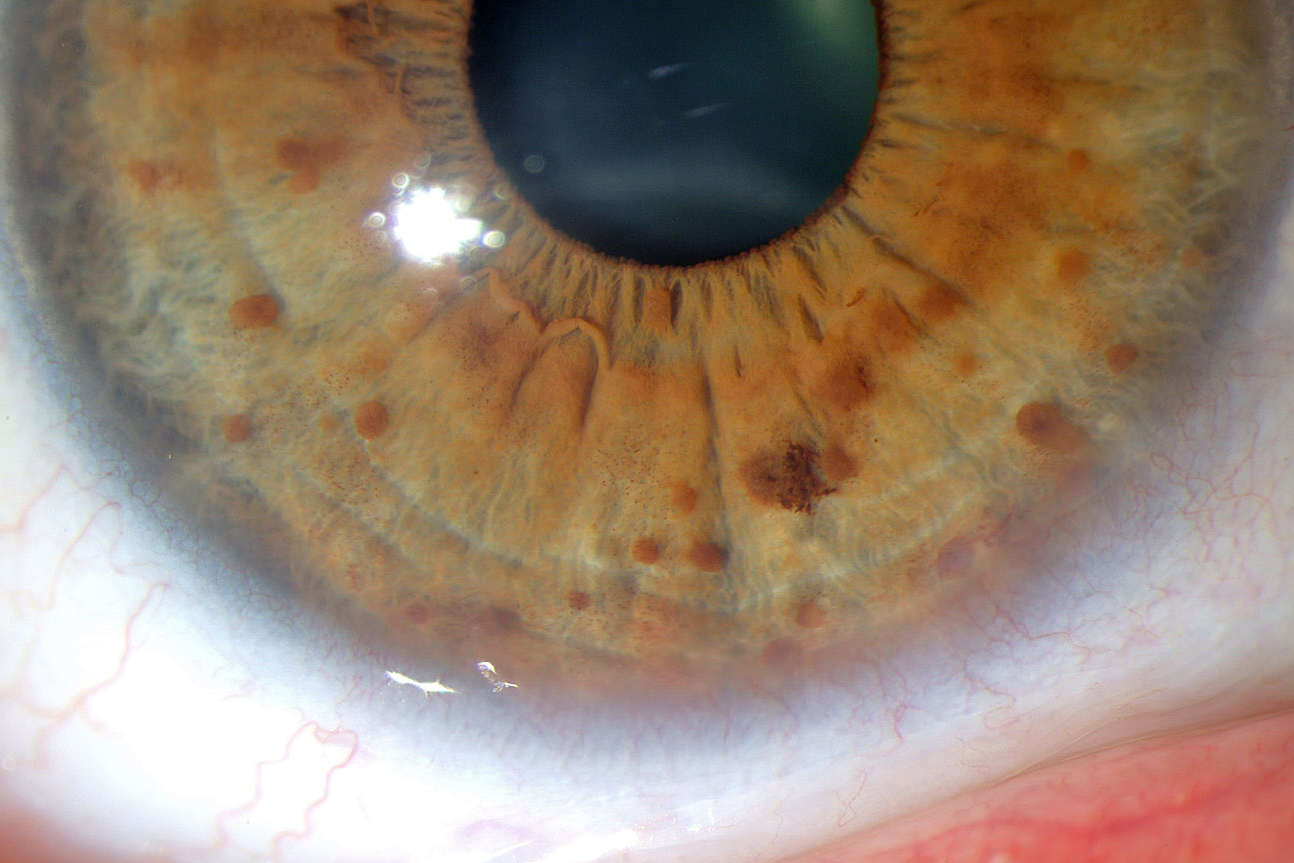 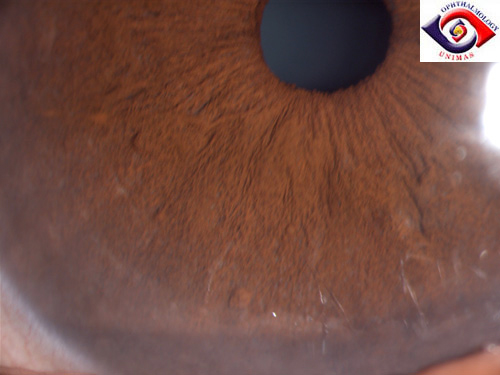 [Speaker Notes: A 50 year-old woman with type 1 neurofibromatosis had multiple Lisch's nodules on the iris. Unlike the yellow lesions seen in Europeans, the Lisch's nodules in Asian patients tend to be brow or dark due to the presence of melanin]
Prominent corneal nerves
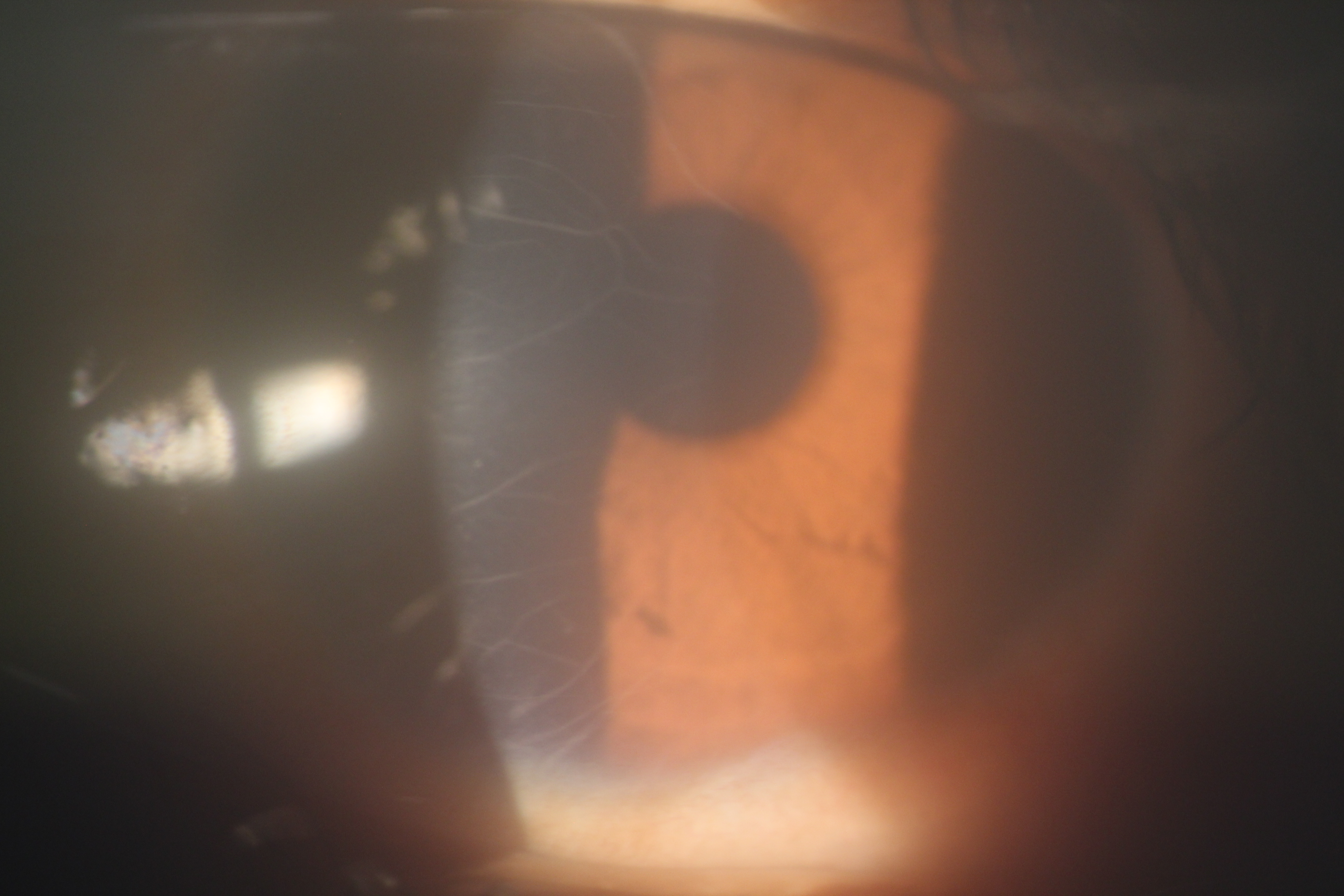 Funduscopic findings in NF1
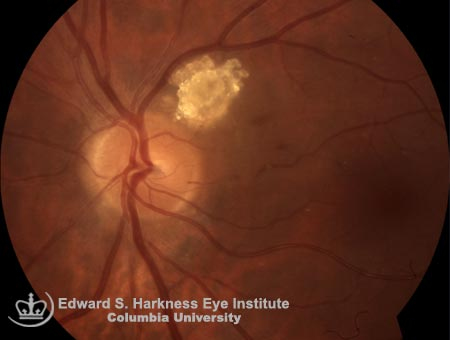 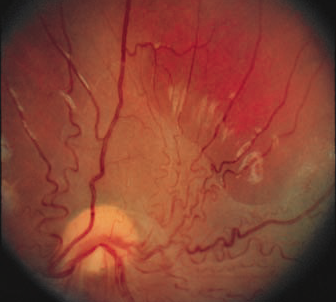 Ancillary Testing and Differential Diagnosis
Acute/subacute presentation of cranial nerve 3, 4, 6 palsy with ?partial pupil and optic nerve involvement
Orbital apex versus cavernous sinus lesion
Optic nerve glioma versus sphenoid wing meningioma
CT orbits, brain
Skull X-ray
61 year old man with left eye pain
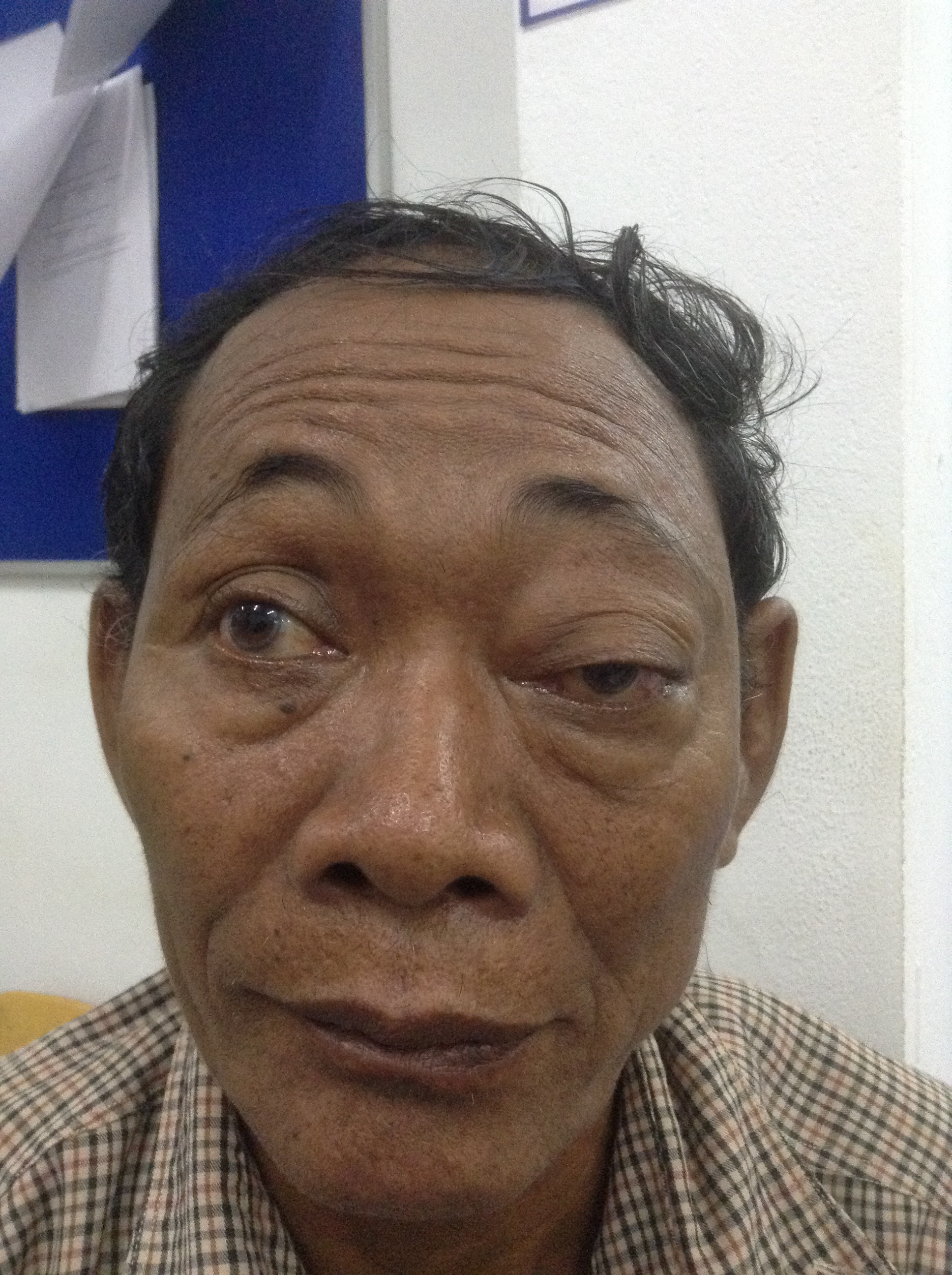 History
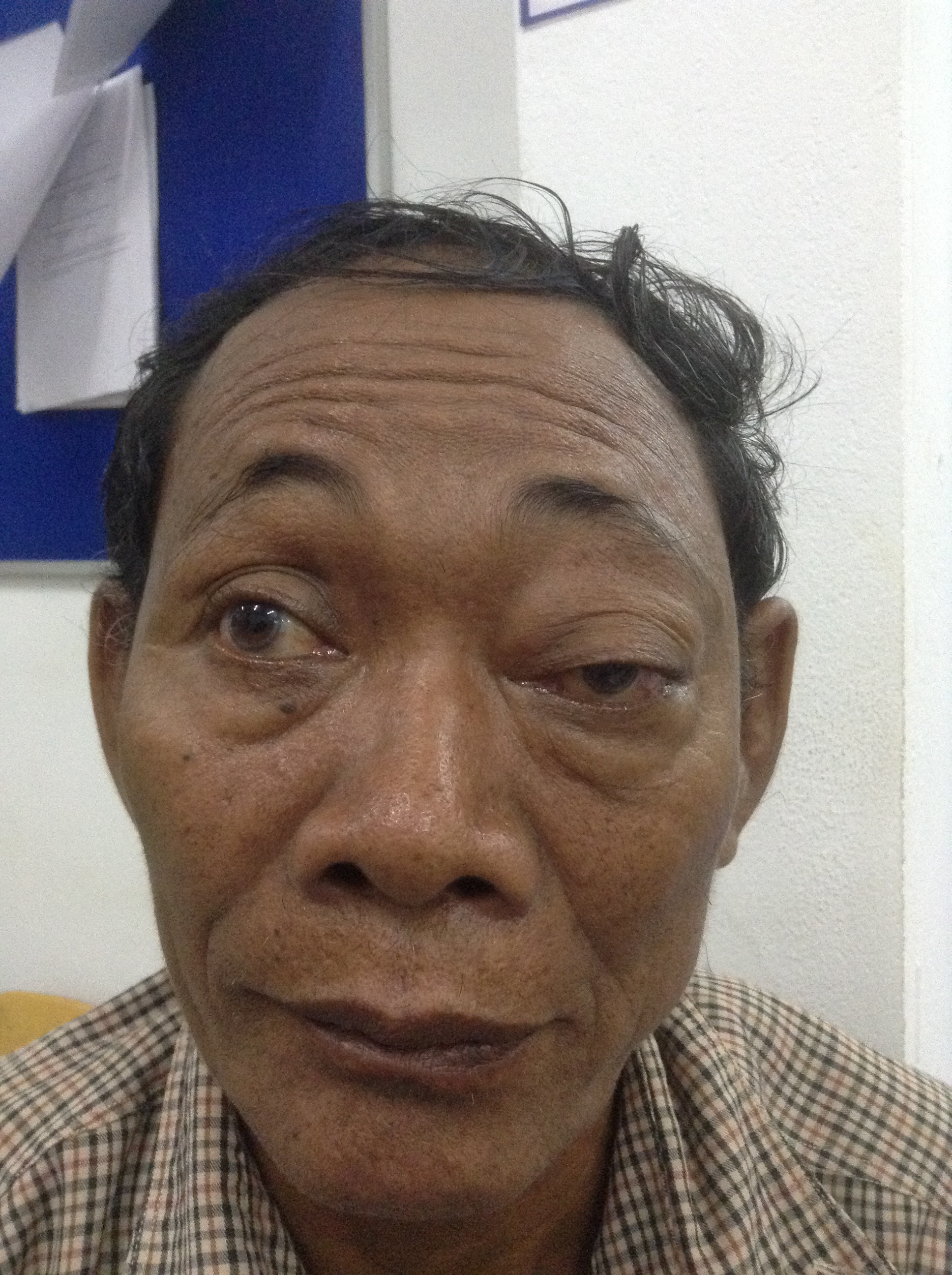 Left eye irritation x3 months, worse now with constant foreign body sensation, swelling around the eye.  Vision NPL OS x1 year. Gradual proptosis x3 years.
Chief Complaint/HPI 
Ocular history
Medical history
Current medications
Current allergies
Family/social history
Review of systems
[Speaker Notes: No trauma, no recent infections]
History
Diabetes
Diet controlled
Smoke cigarettes
Weight loss, fatigue, skin darkening, lumps on his shoulders, poor memory
Chief Complaint/HPI 
Ocular history
Medical history
Current medications
Current allergies
Family history
Review of systems
[Speaker Notes: No trauma, no recent infections]
Physical Exam
VA: 6/18 and NPL
IOP: 16, 22
Left APD
Limited adduction, upgaze OS
8 mm proptosis, tight eyelid with 2mm ptosis
Moderate injection
K epi irregular, AC deep & quiet
c/d 0.3/4, disc pallor OS
Retina flat
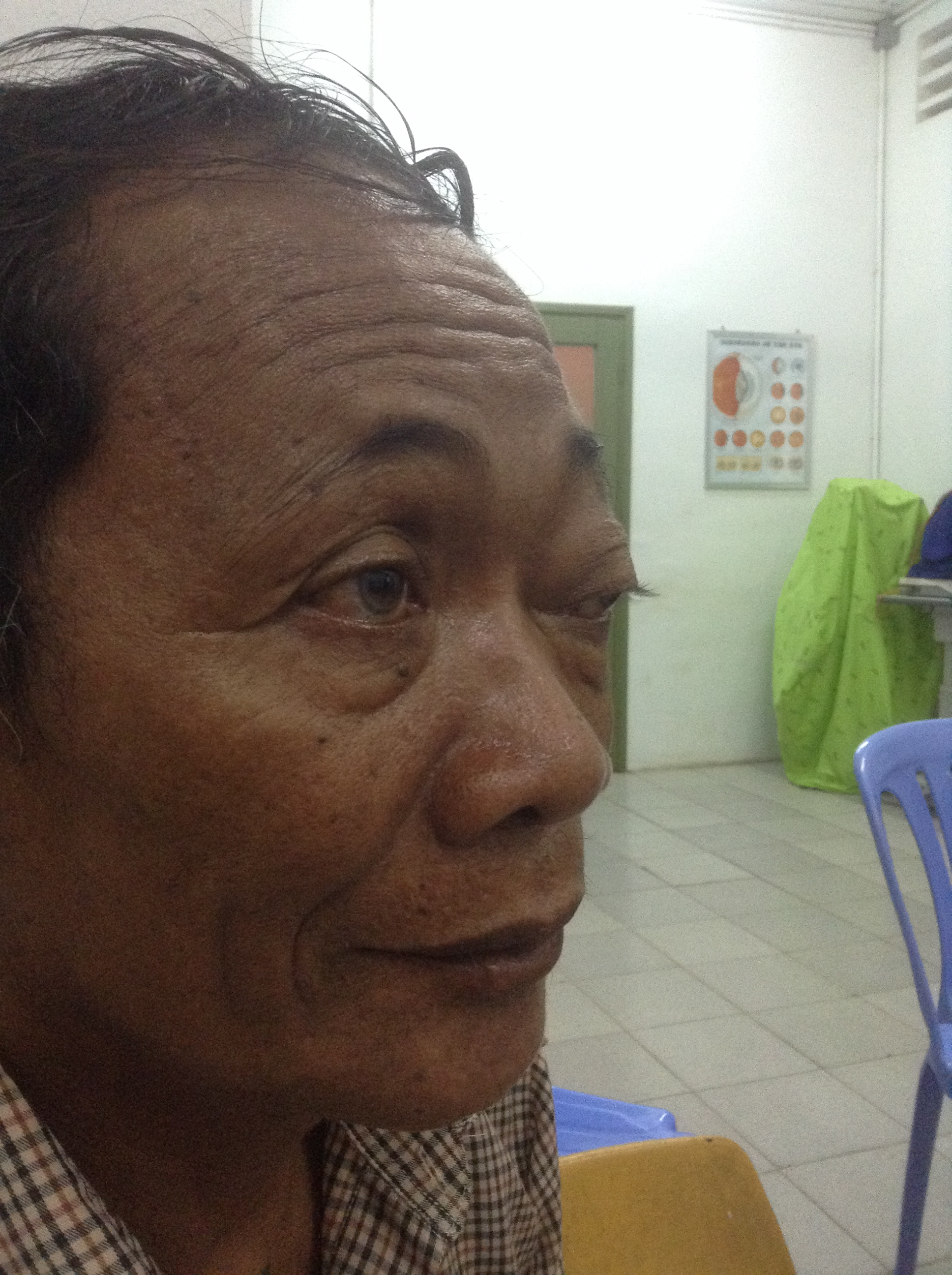 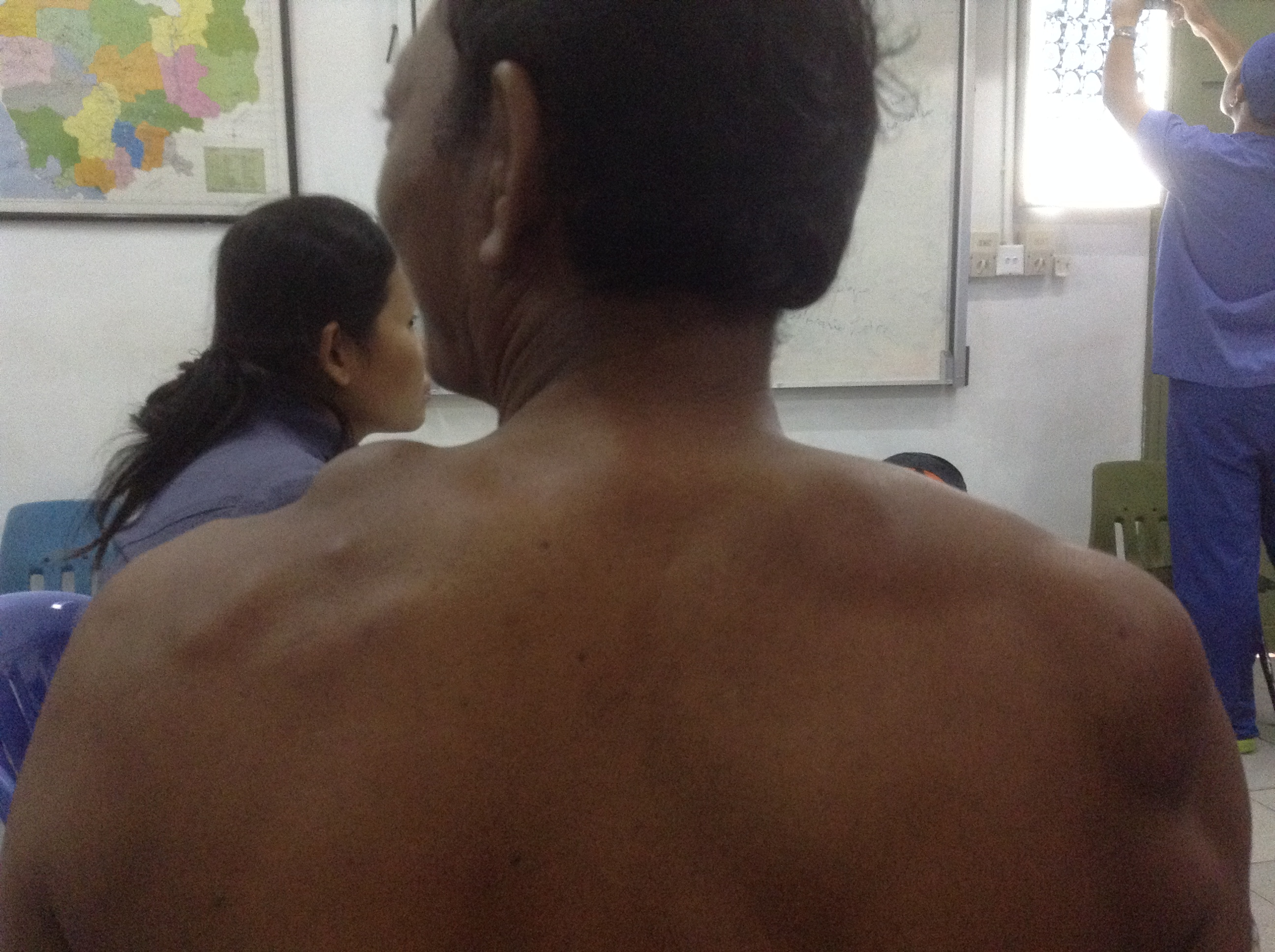 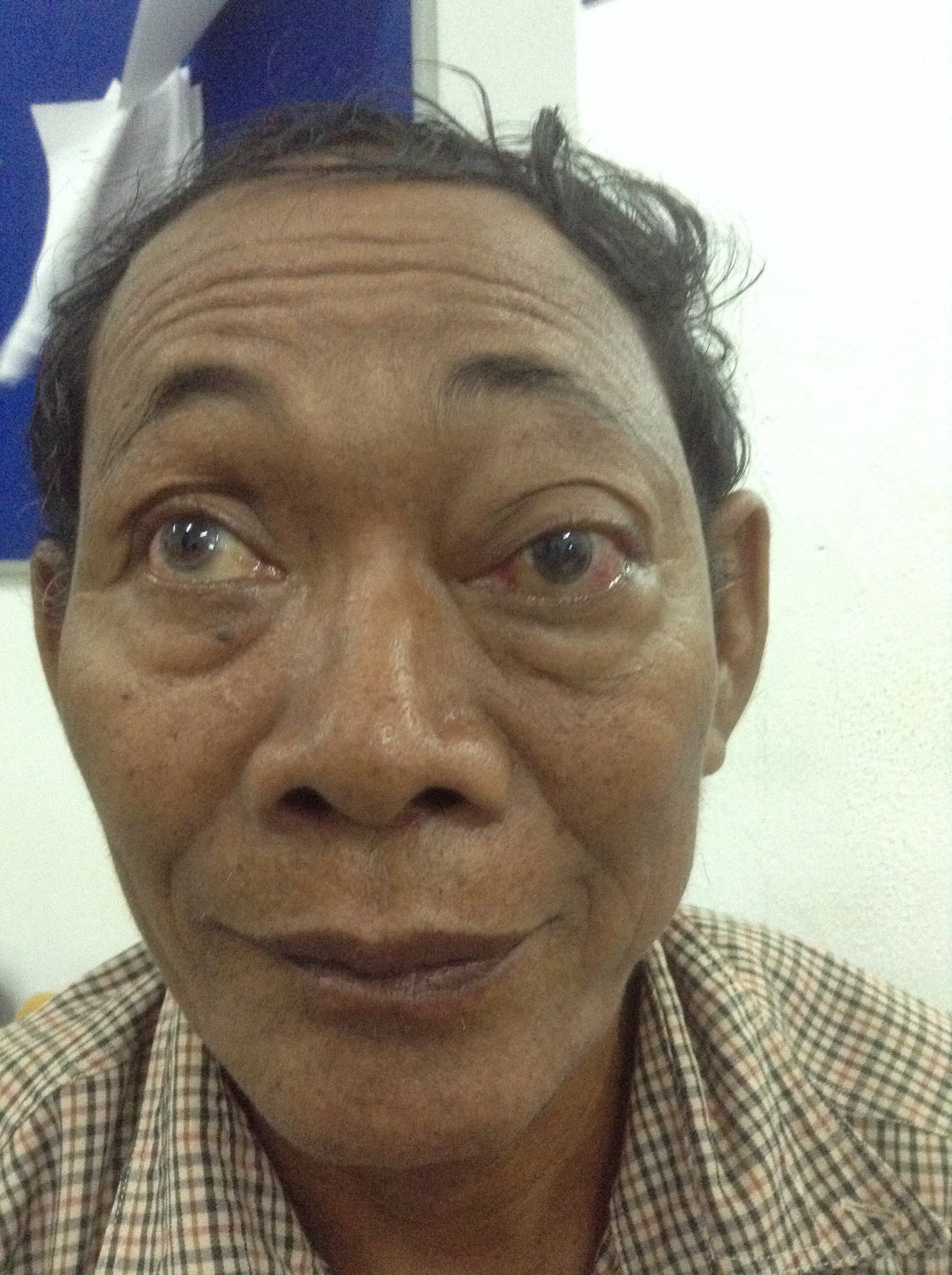 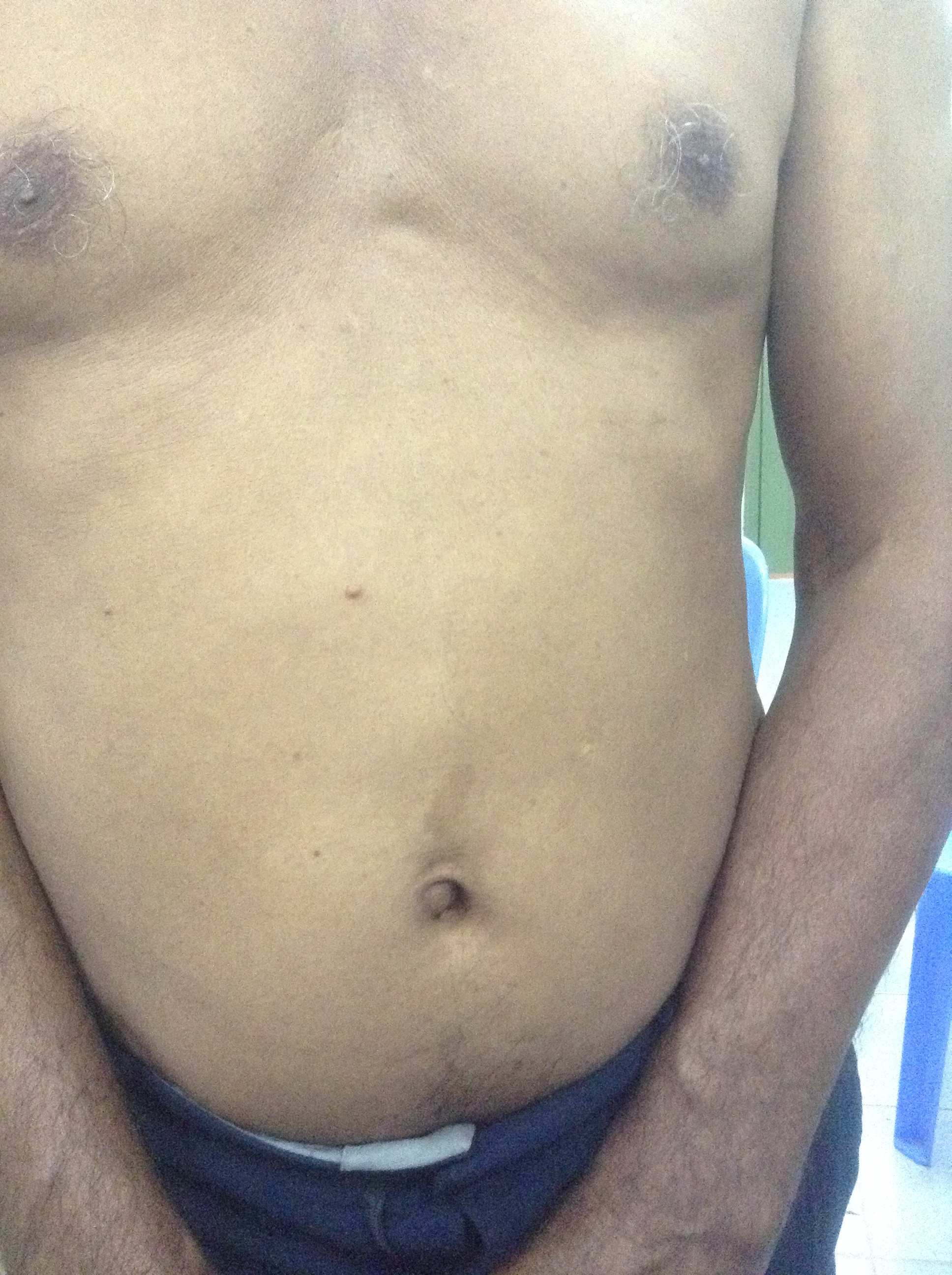 Differential Diagnosis61 yo man with NPL vision x 1yr, partial ophthalmoplegia, proptosis x 3 yrs, with constitutional symptoms, lymphadenopathy and growing sub-cutaneous masses
Metastasis
Lymphoma
Meningioma
Rhabdomyosarcoma

Hemangioma
Neurofibromatosis

Orbital tuberculosis
Tissue is the Issue: medial orbitotomy, incisional biopsy
Non-hodgkin lymphoma on the shoulder
?Small B cell lymphoma in orbit
>Path needs immunomarkers for definitive diagnosis
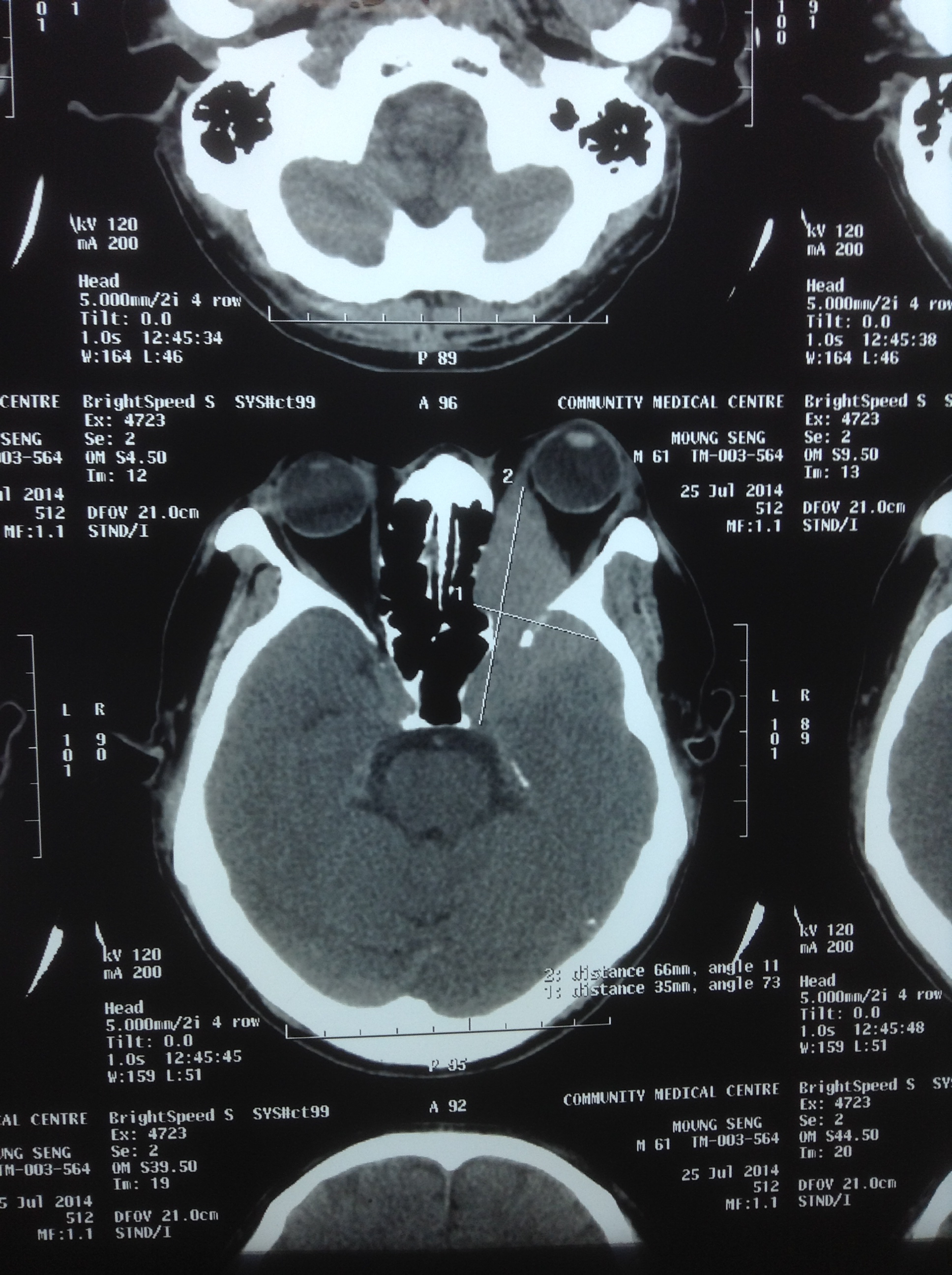 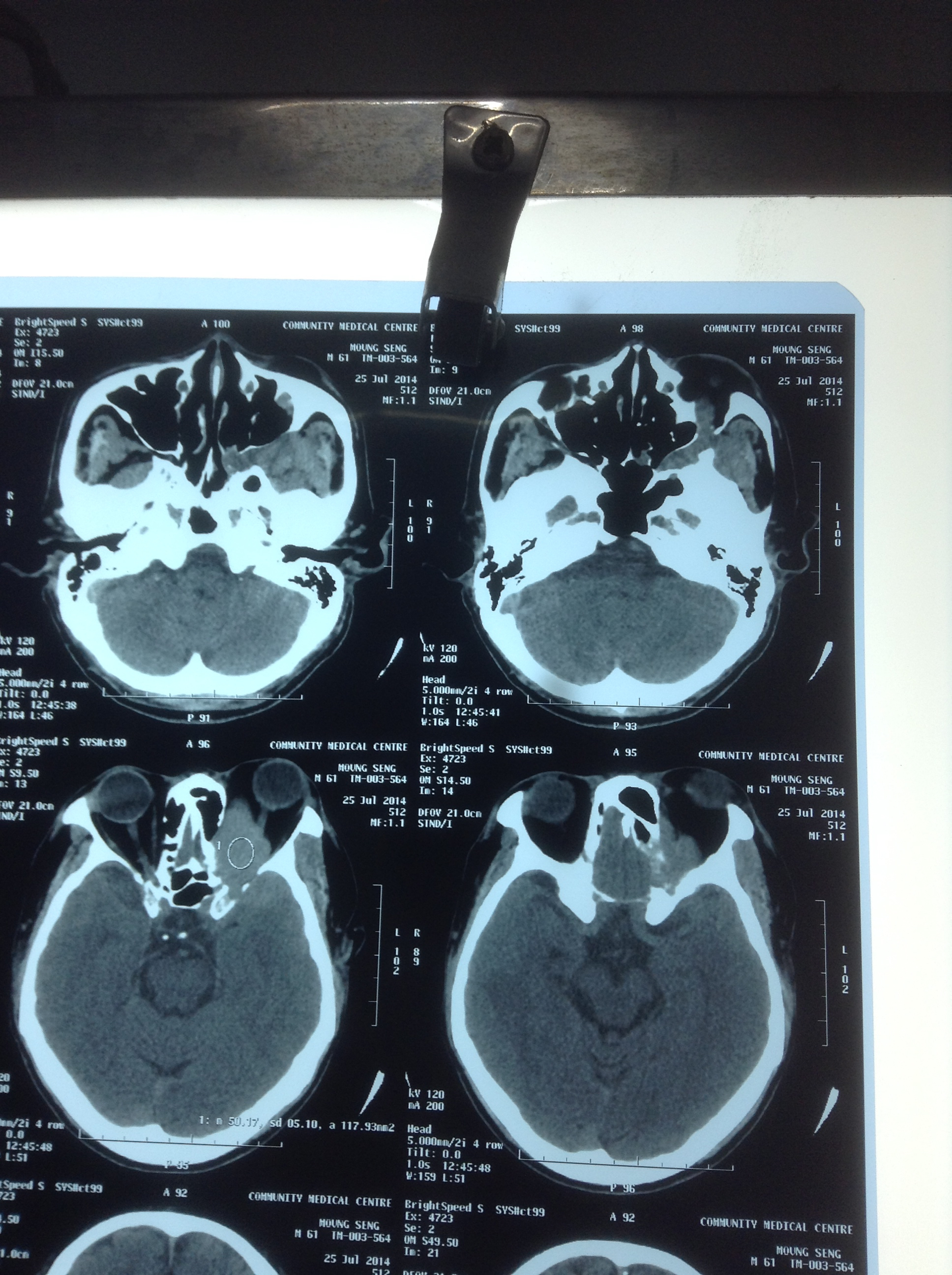 In Summary
A focused complete history is crucial first step for patient evaluation
Don't forget the connection of ophthalmic disease and systemic disease!
Review of systems helps to address your differential diagnosis and makes sure you don't miss anything
A focused physical exam confirms the patient's history.
References
Burch HB; Life-threatening thyrotoxicosis. Thyroid Storm. Endocrinol Metab Clin North Am 1993;22(2):263-77
Smith R; Thoughts for new medical students at a new medical school. BMJ. 2003 Dec 20;327(7429):1430-3.
www.sarawakeyecare.com/Atlasofophthalmology
http://150years.mayoclinic.org/history/quotations/the-doctors-mayo.php
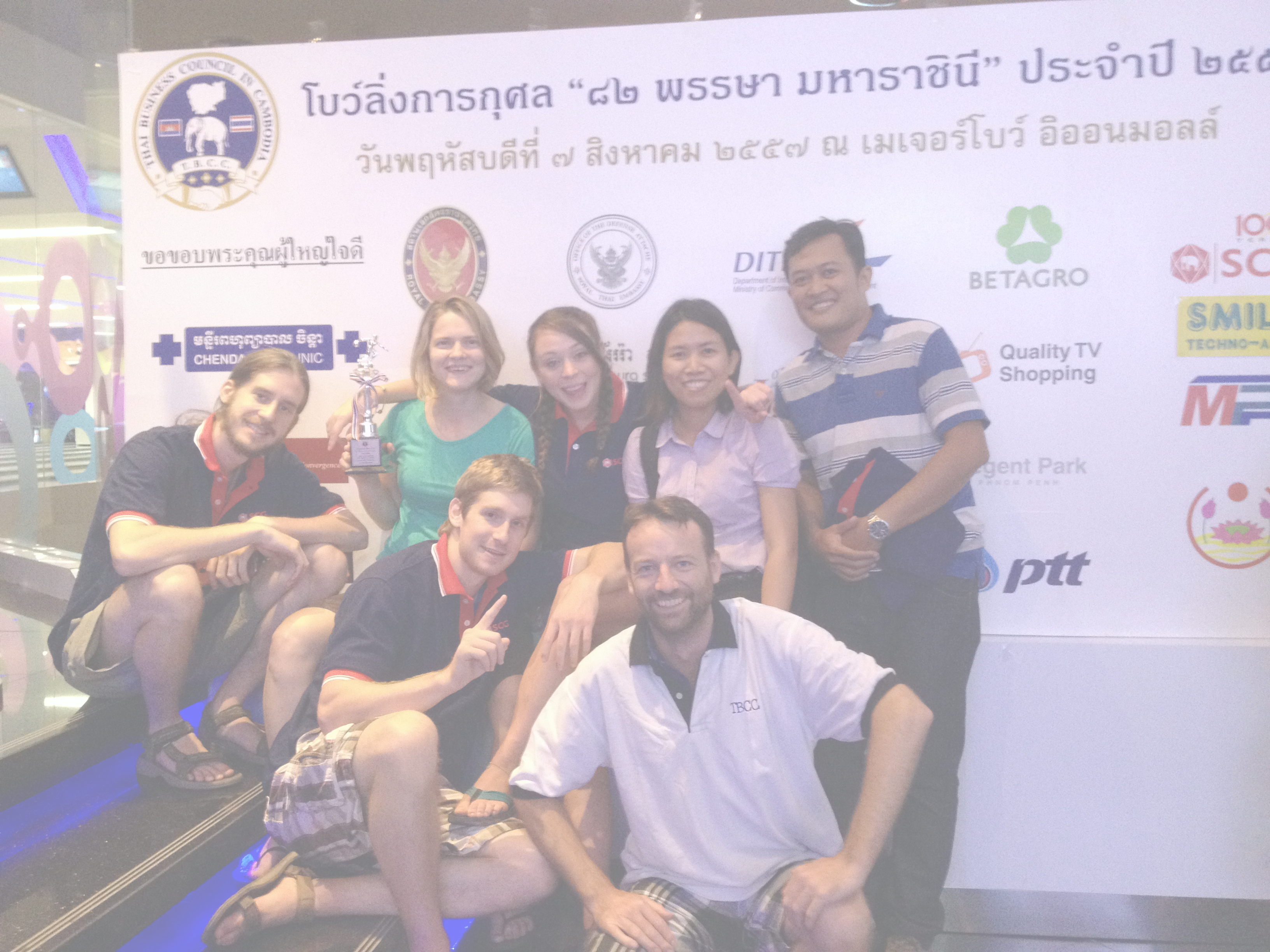 Questions?